TIEMPOS QUIRURGICOS
Dr. Miguel González.
Cátedra de Cirugía I
2021
DIERESIS, CORTE O INCISION
Proviene del latín
«INCIDERE»
Sección metódica y controlada de los tejidos
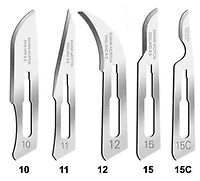 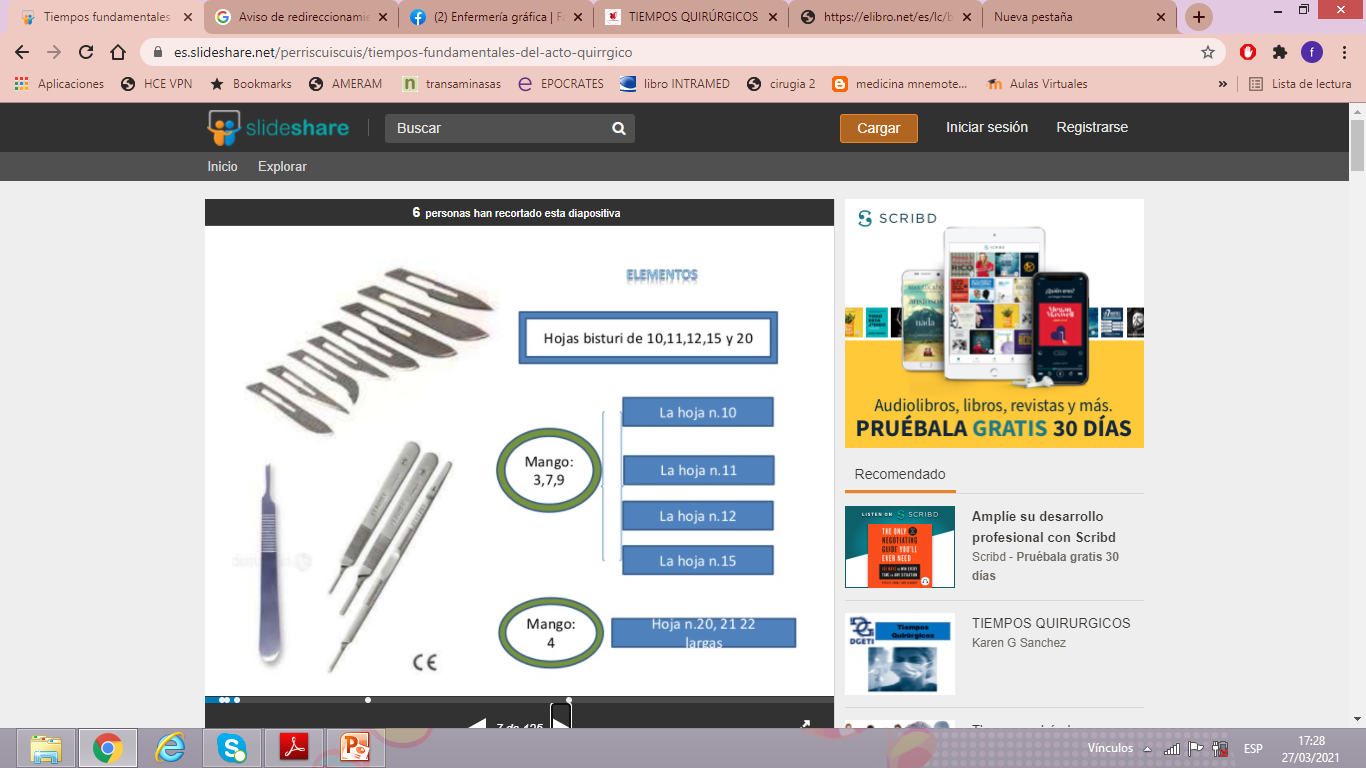 Hoja Nº: 10

Hoja Nº: 11

Hoja Nº: 12

Hoja Nº: 15
Mango 3,7,9
Cortes 
finos
Mango  4
Hoja Nº: 20, 21 , 22, 23, 24
 y 25 (corte grueso)
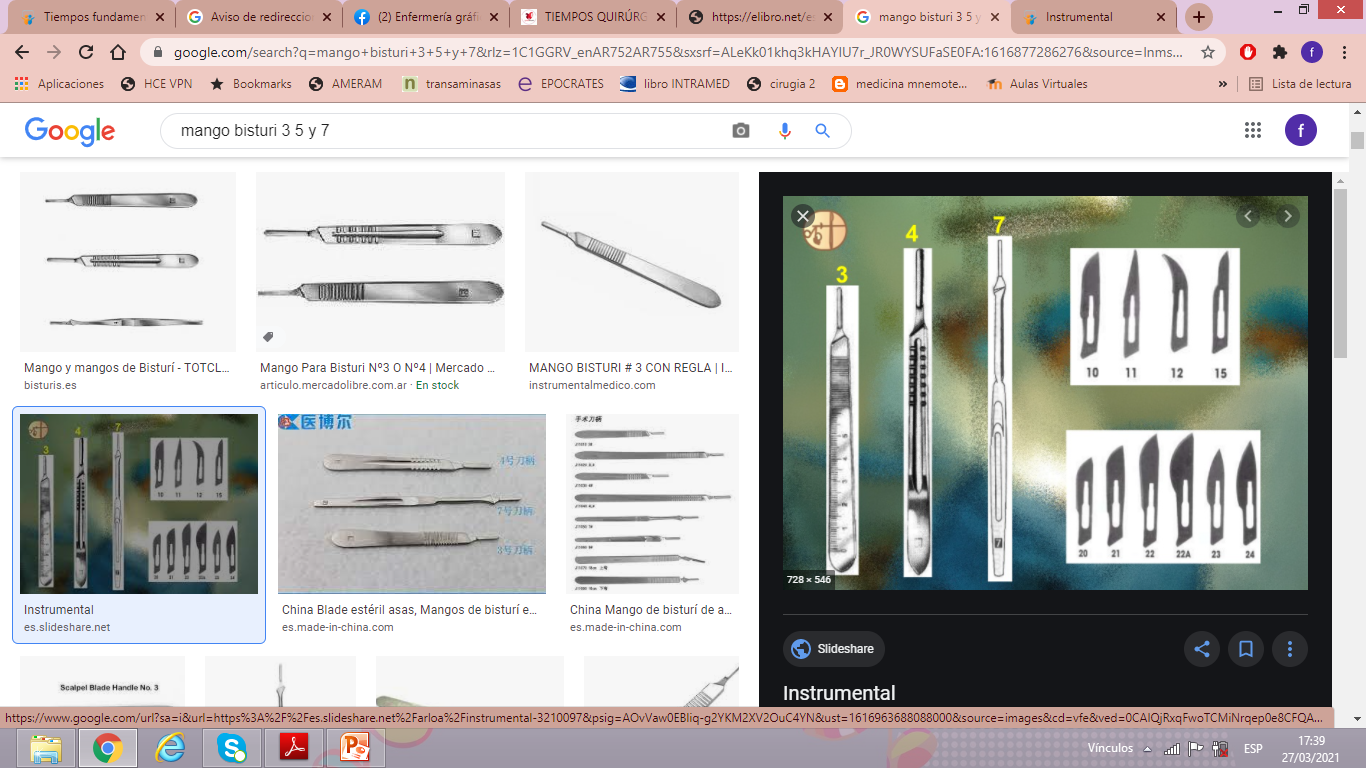 Formas de tomar el bisturí
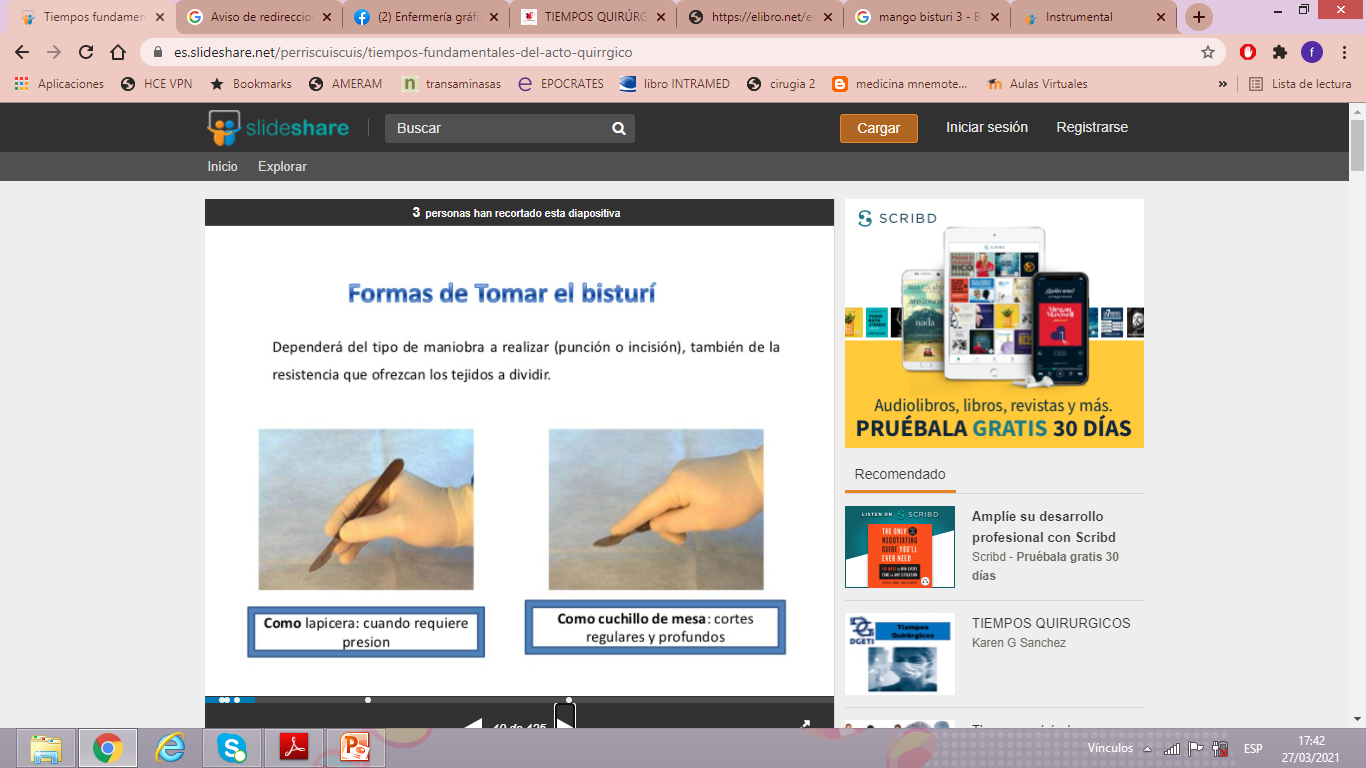 Como lapiciera: Cuando se requiere precisión
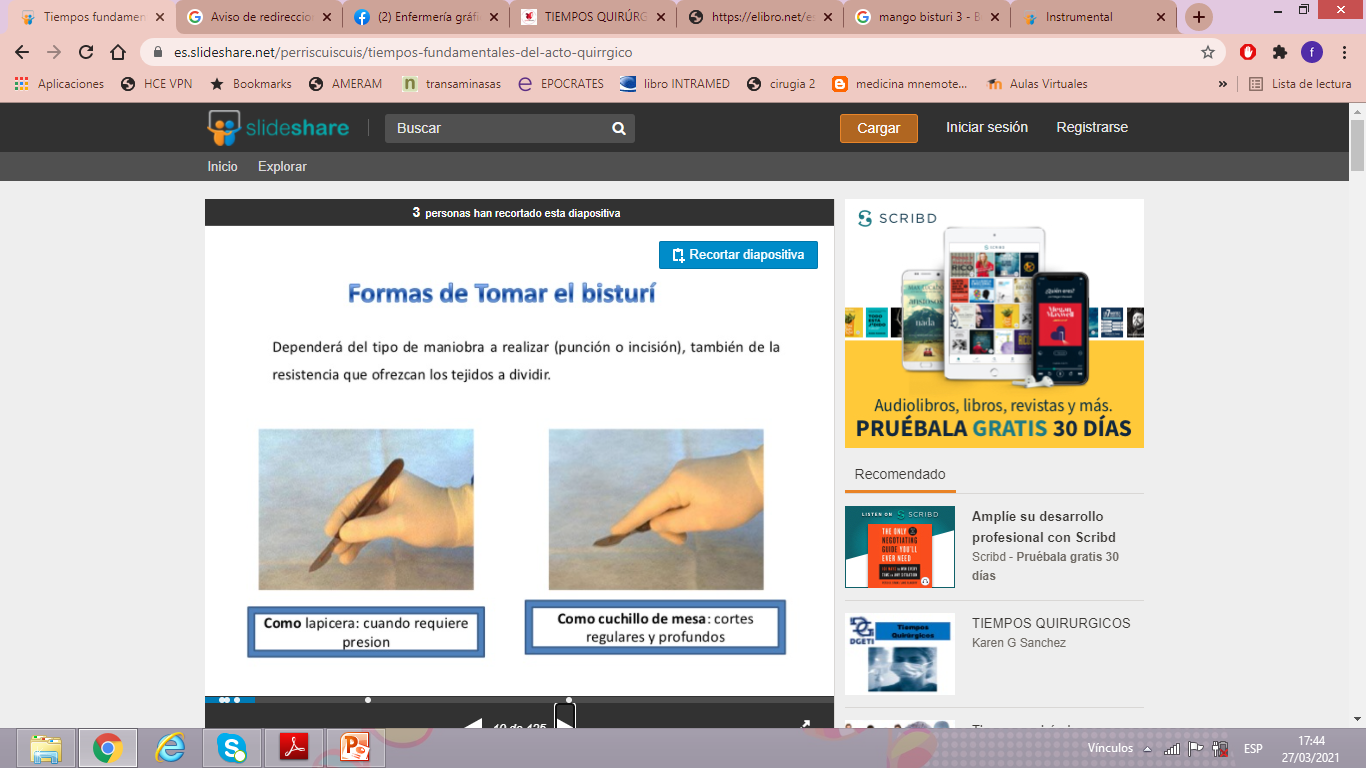 Como cuchillo de mesa: Cortes regulares y profundos
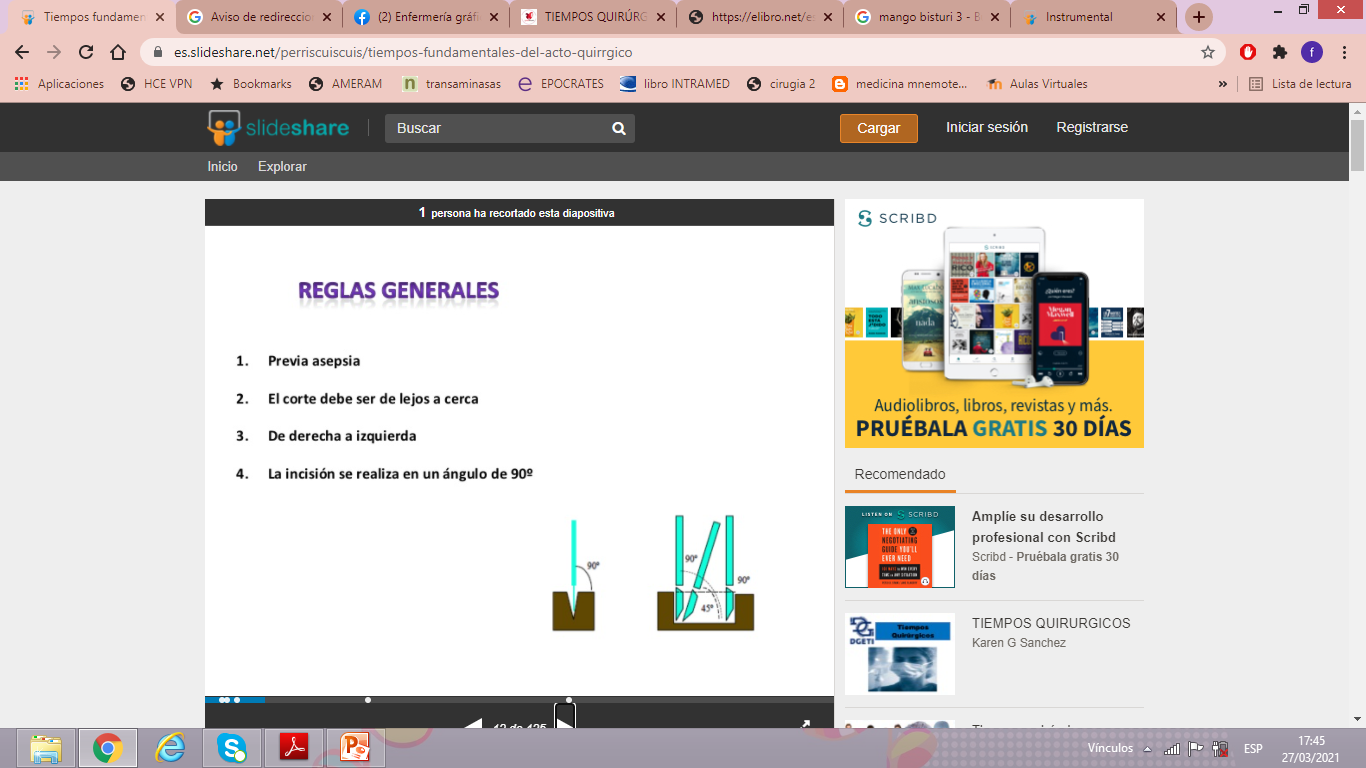 El corte debe ser: de lejos a cerca.
De derecha a izquierda
Incision a 90º
Tensar bien la piel para el corte
Bisturí eléctrico
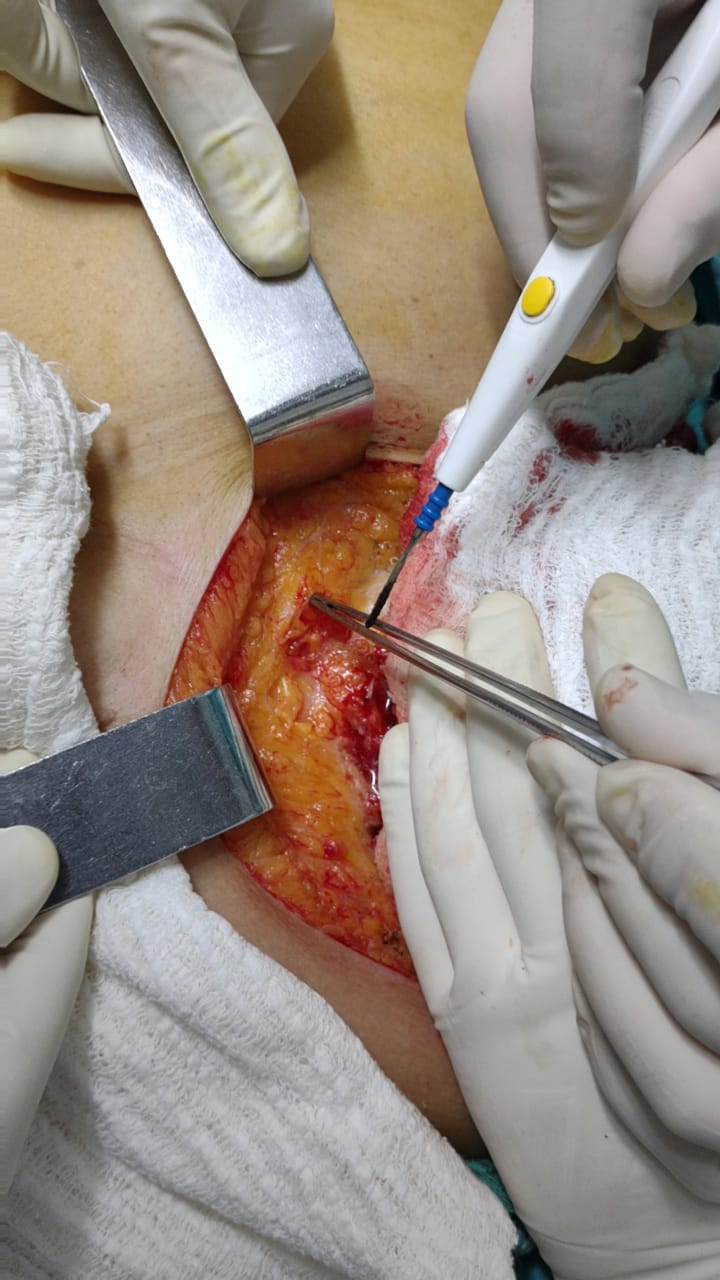 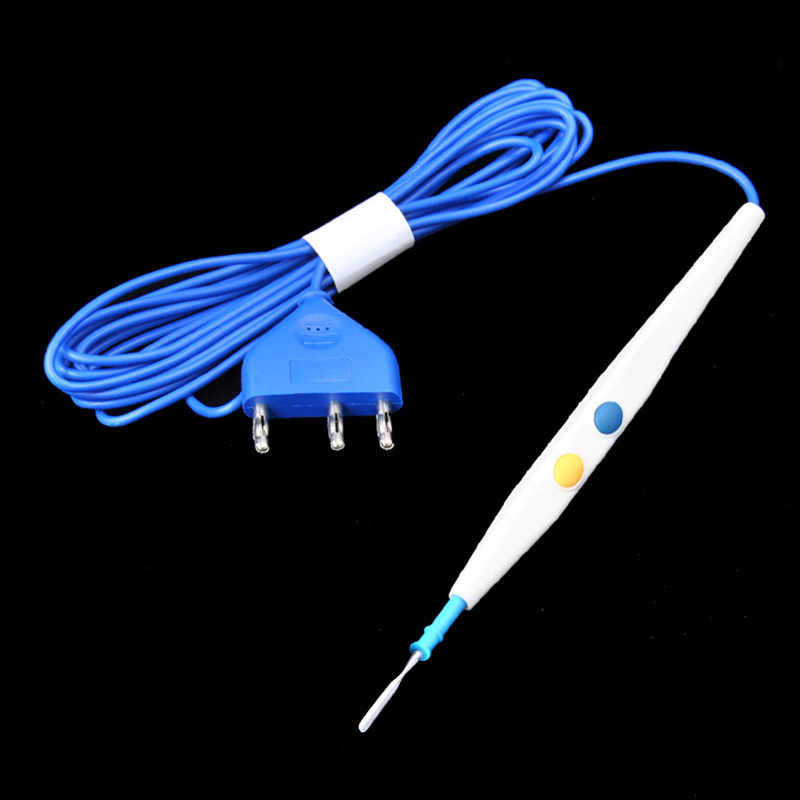 COAGULACION
CORTE
Tijeras
Tijera de Potts
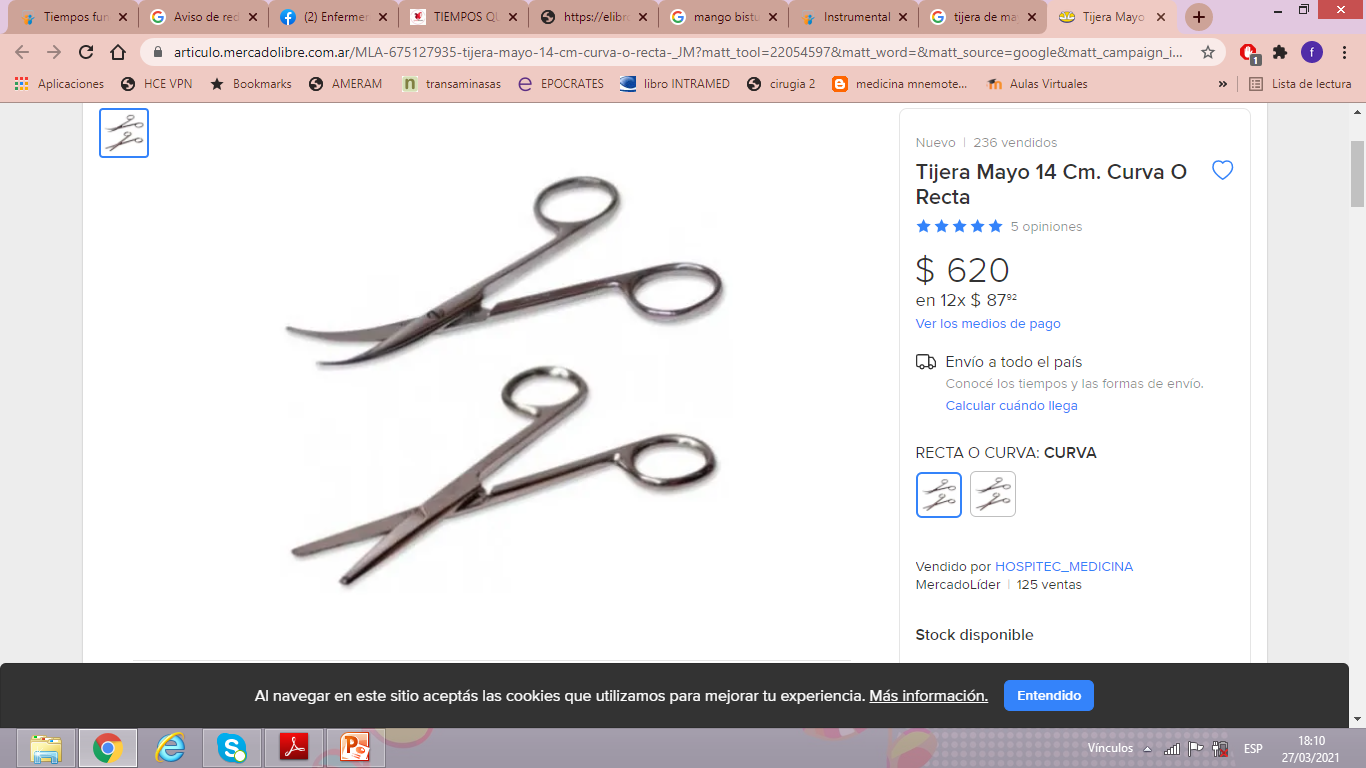 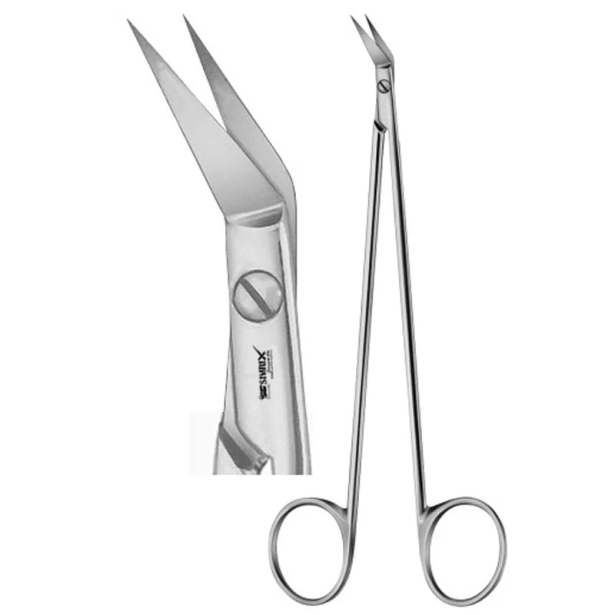 Tijera de mayo recta y curva
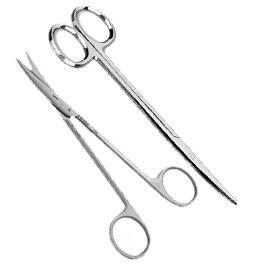 Tijera Metzenbaum recta y curva
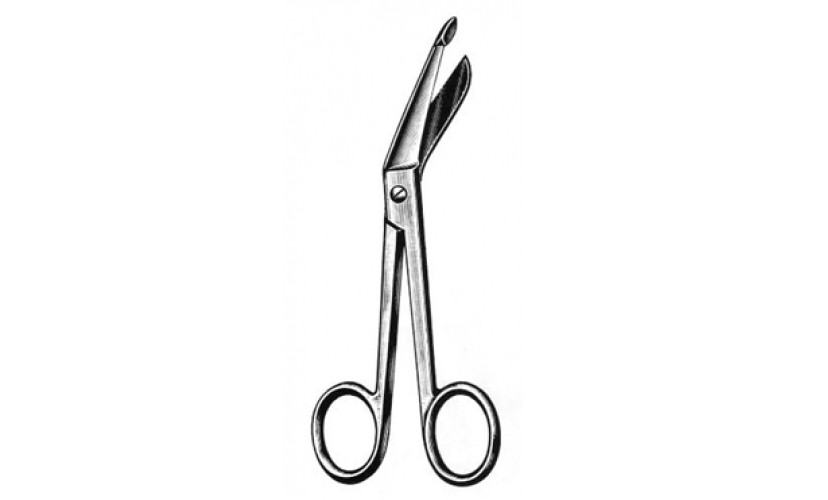 Tiejera Lister
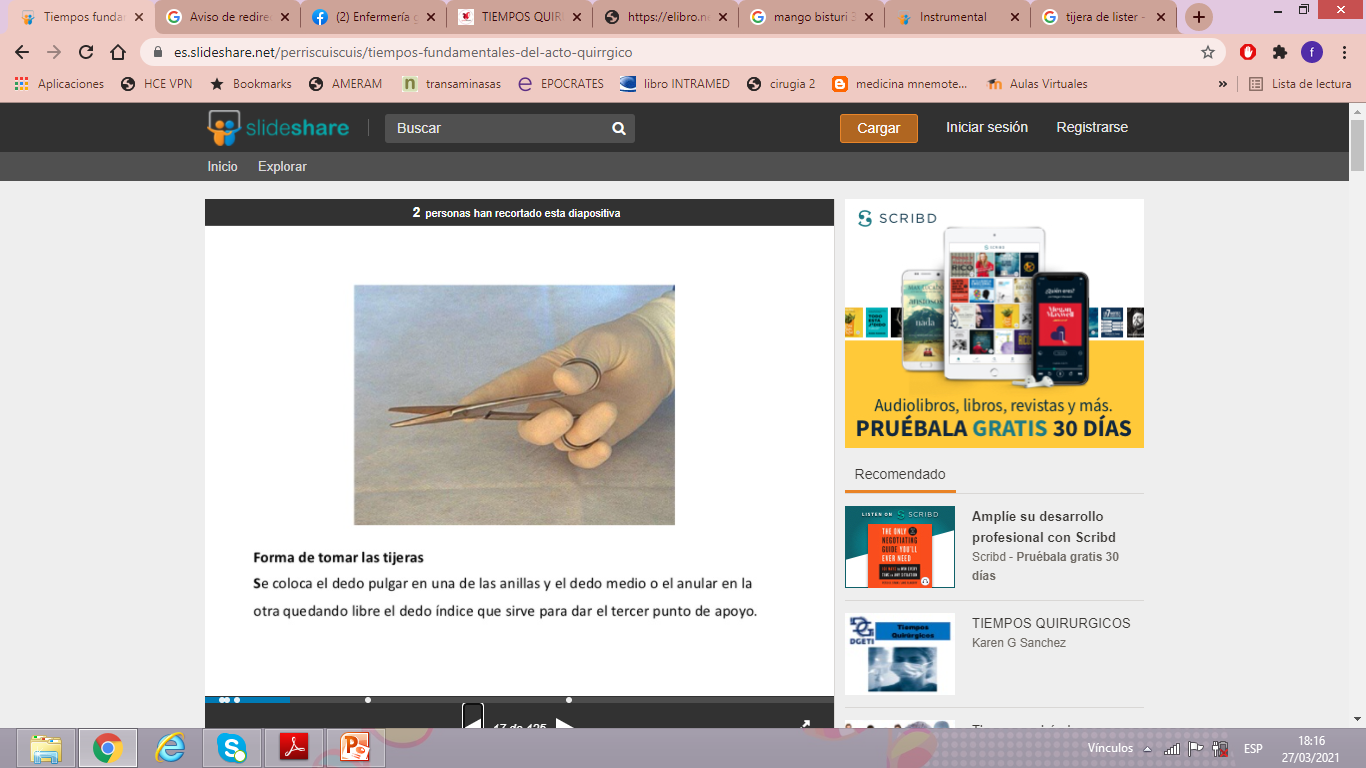 Forma de sujetar la tijera: Dedo índice da un 
punto de apoyo.
Se utiliza la PUNTA para cortar.
Hilo absorbible: cabos largos
Hilo irreabsorbible: cabos cortos
Tijeras rectas
Corte de hilo
Se corta de lejos a cerca.
Se utiliza para seccionar tejidos resistentes
Como aponeurosis o cuando hay fibrosis 
(por cicatrización)
Tijeras curvas
Corte de tejido
Tijeras anguladas
Vasos sanguineos
GRIEGO:
-AIMA: Sangre
-STASIS: Detener
HEMOSTASIA
Instrumentada
Temporal
Mecánica
HEMOSTASIA
Definitiva
HEMOSTASIA TEMPORAL
HEMORRAGIA
Cualquier alteración en este tiempo puede producir
afecciones graves.
HEMATOMA
HEMOSTASIA INSTRUMENTADA
Muy precisa.
Fijan y ocluyen de manera temporal
Hemostasia por pinzamiento
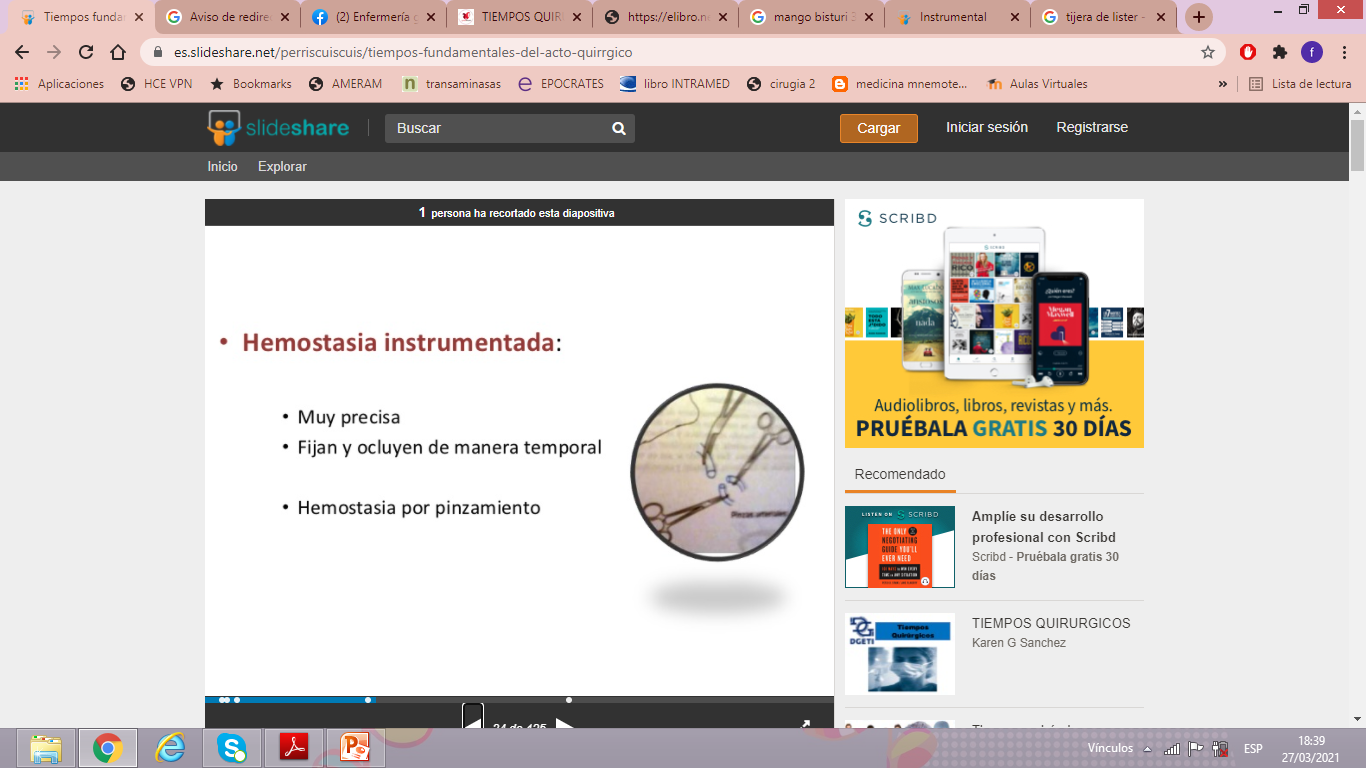 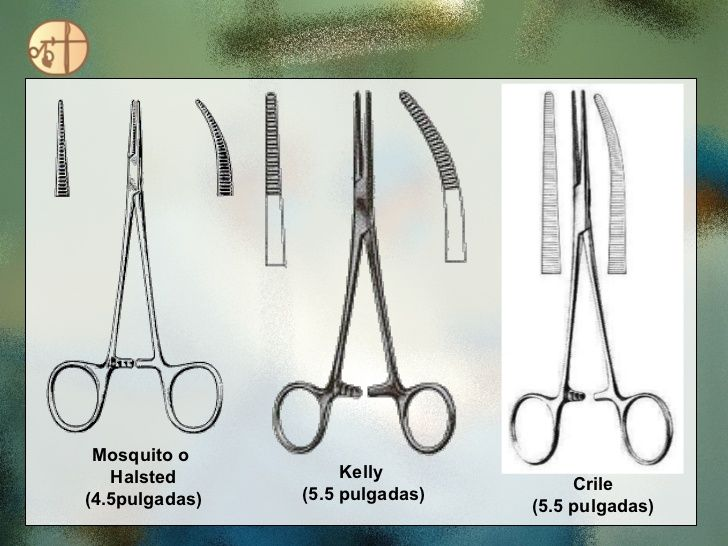 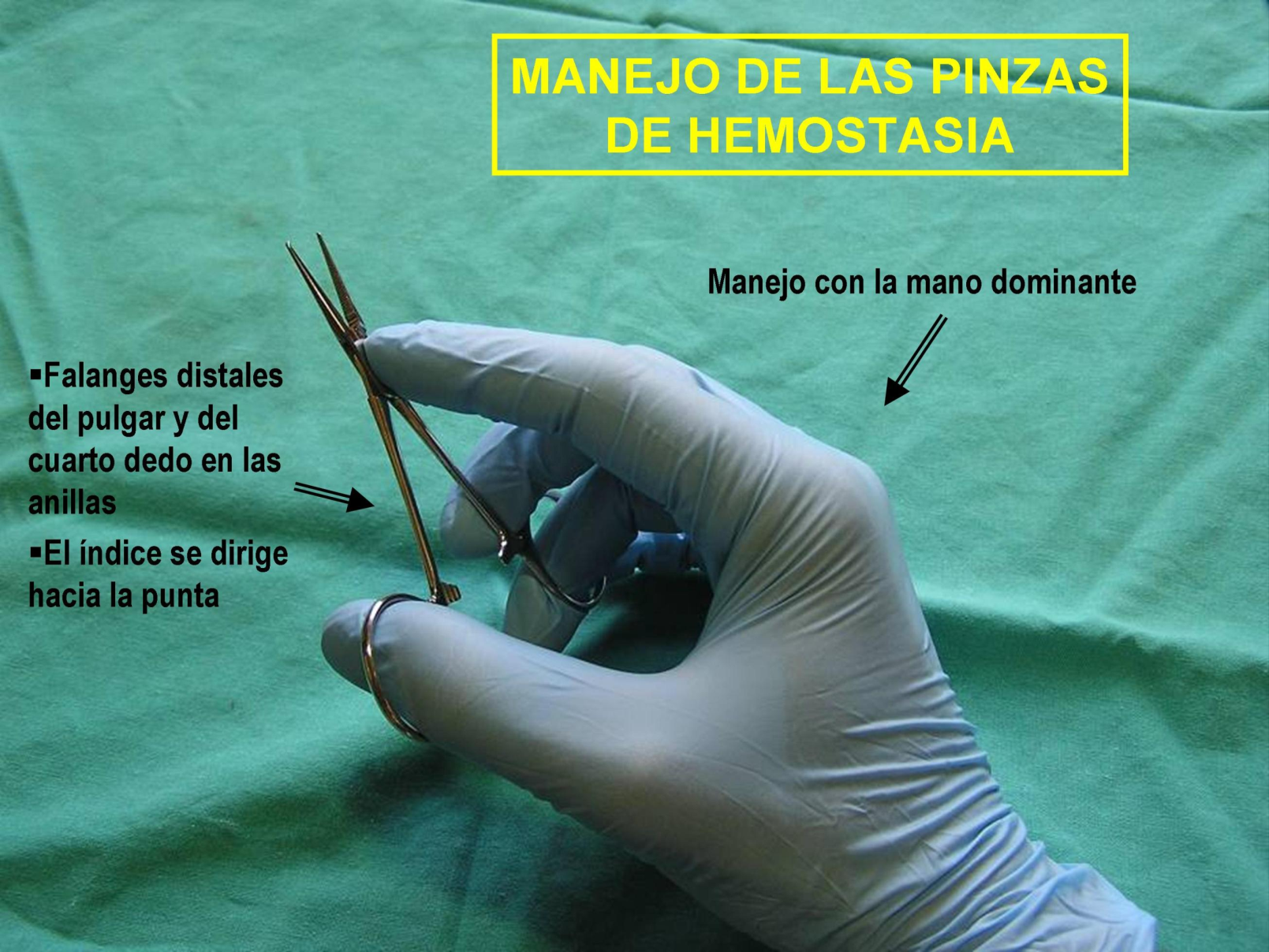 PRESION DIGITODIGITAL
PRESION DIGITAL
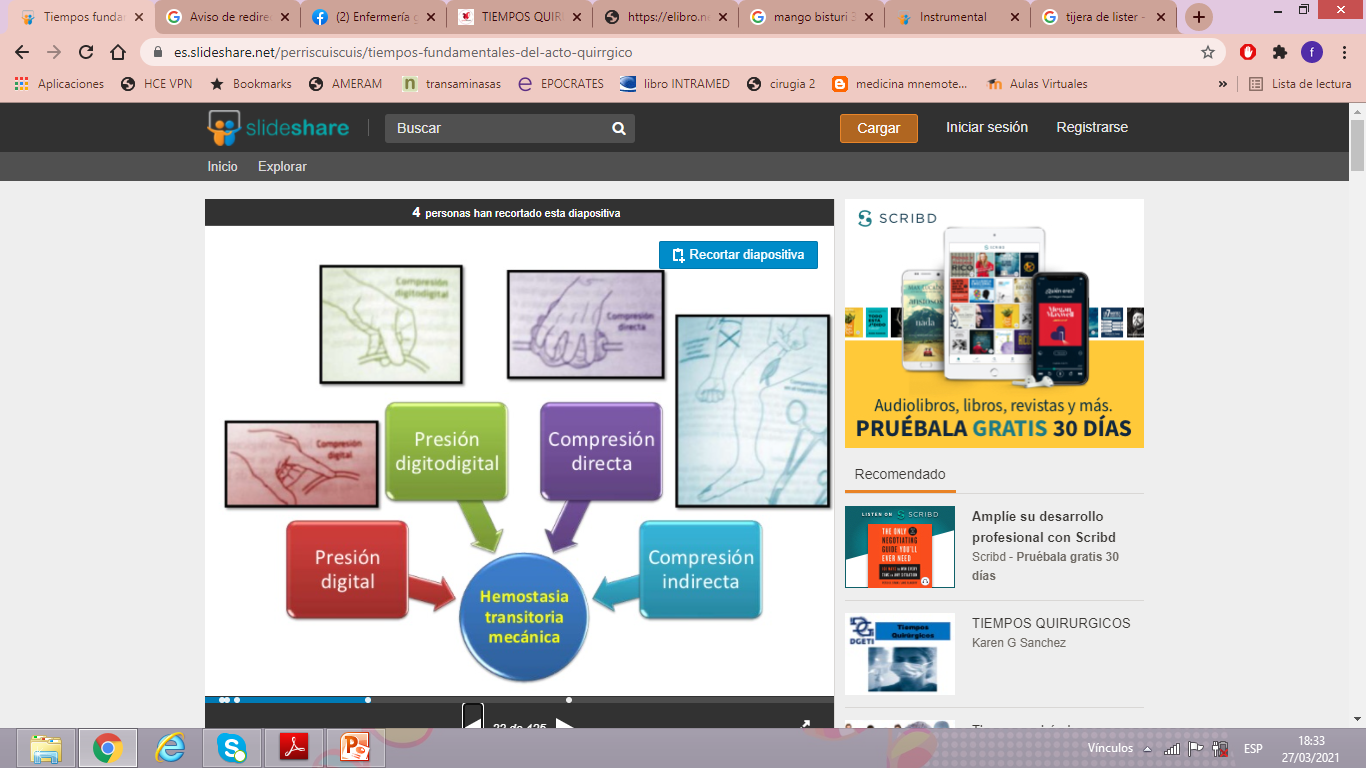 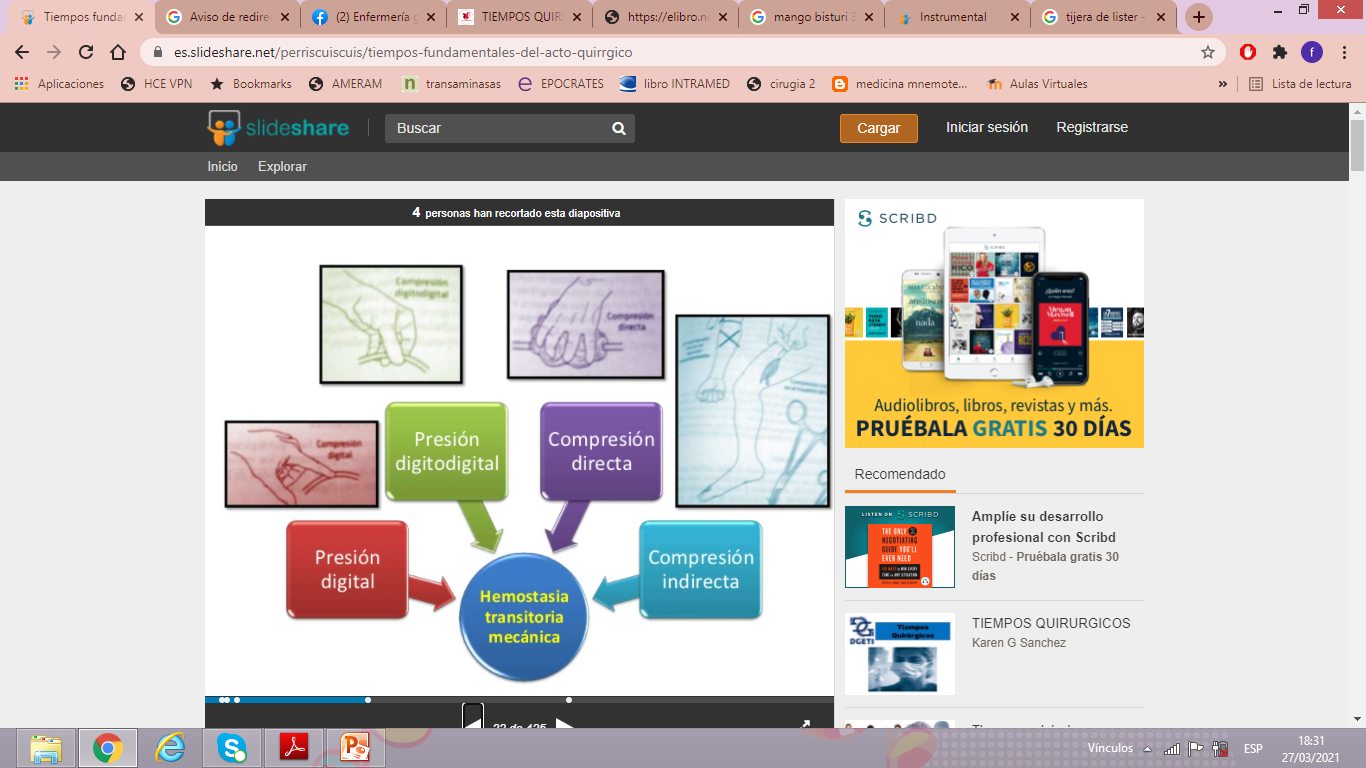 HEMOSTASIA TRANSITORIA MECANICA
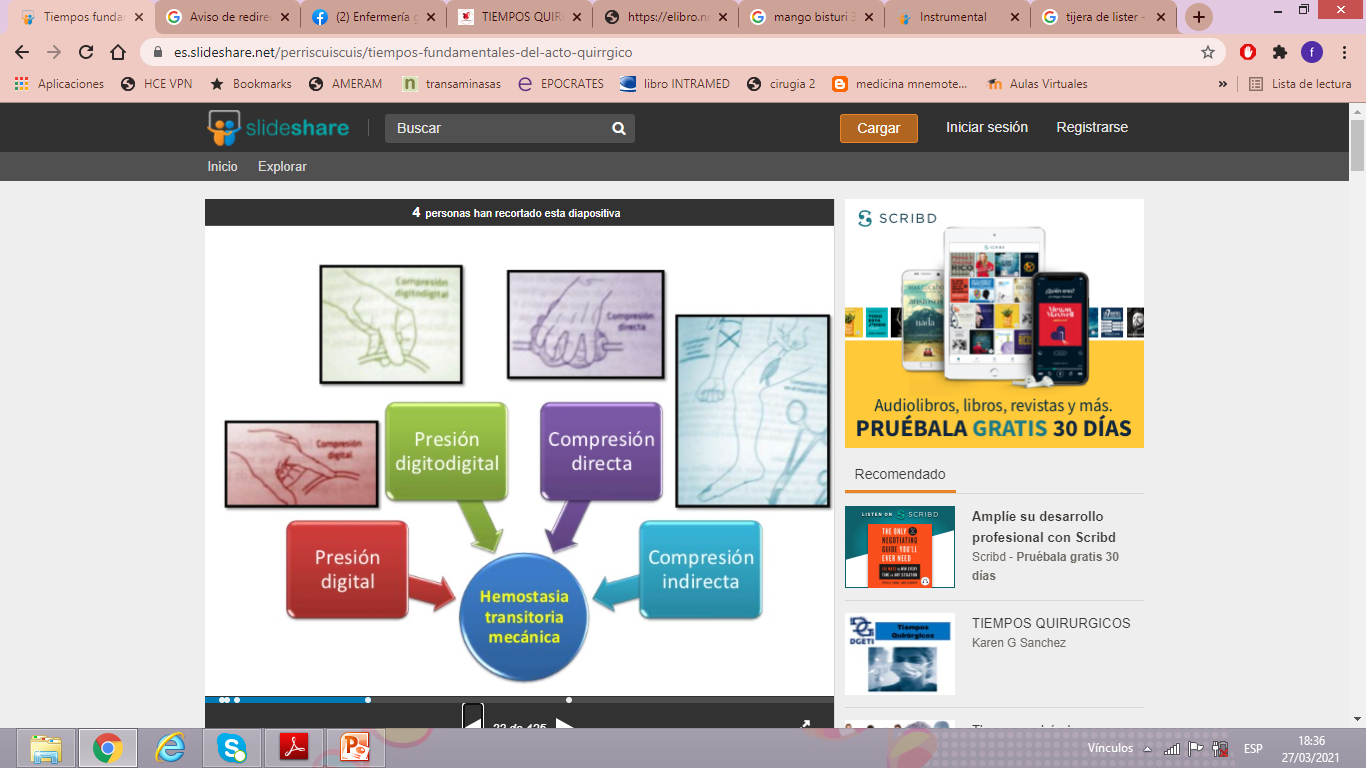 COMPRESION DIRECTA
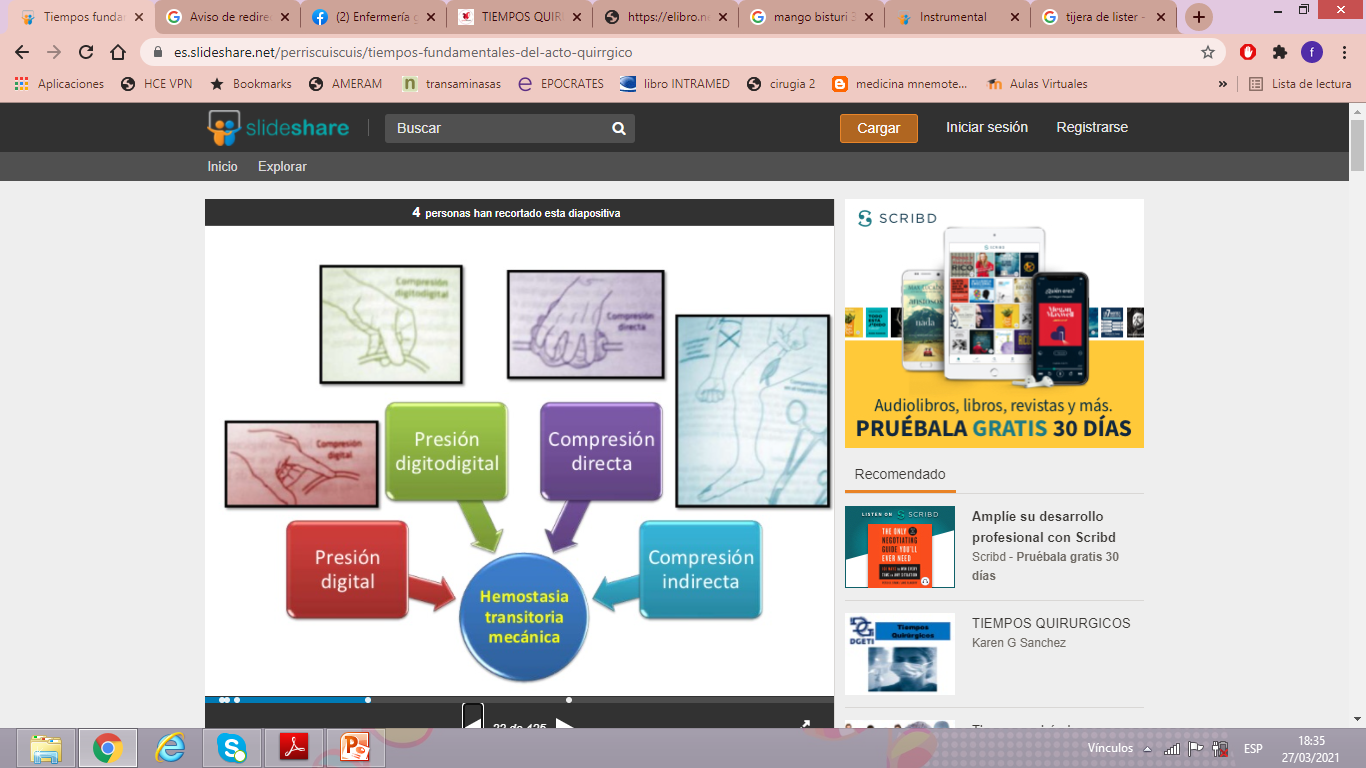 COMPRESION INDIRECTA
HEMOSTASIA DEFINITIVA
Obliterar en forma directa y permanente los vasos sanguíneos
Objetivos
Reconstruir la solución de continuidad de un vaso sanguíneo roto
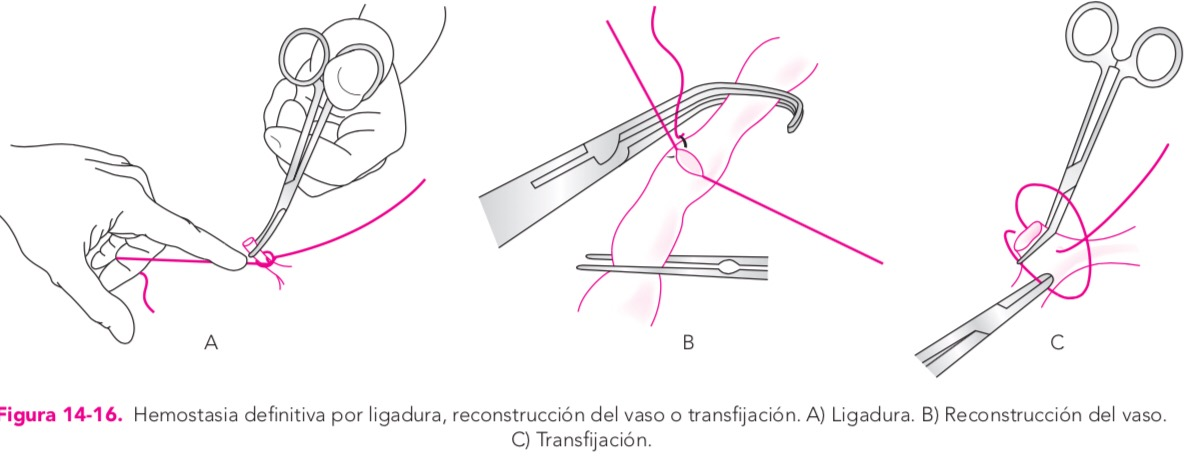 LIGADURA DEL VASO
Mas empleado y seguro.
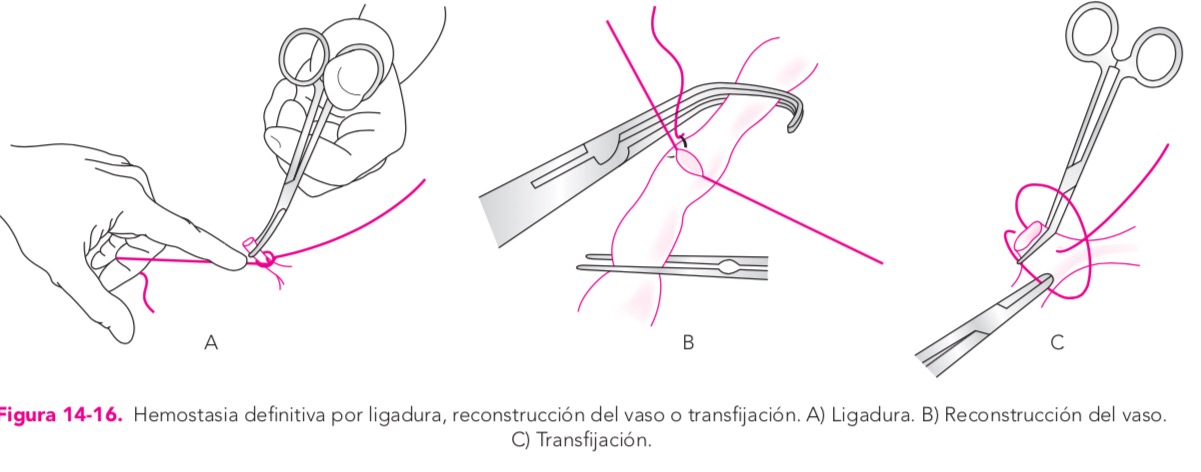 TRANSFIJACION
Para ligadura de pedículos, vasos grandes o tejidos
muy vascularizados
Vaso se traspasa con aguja e hilo y se anuda 
con firmeza
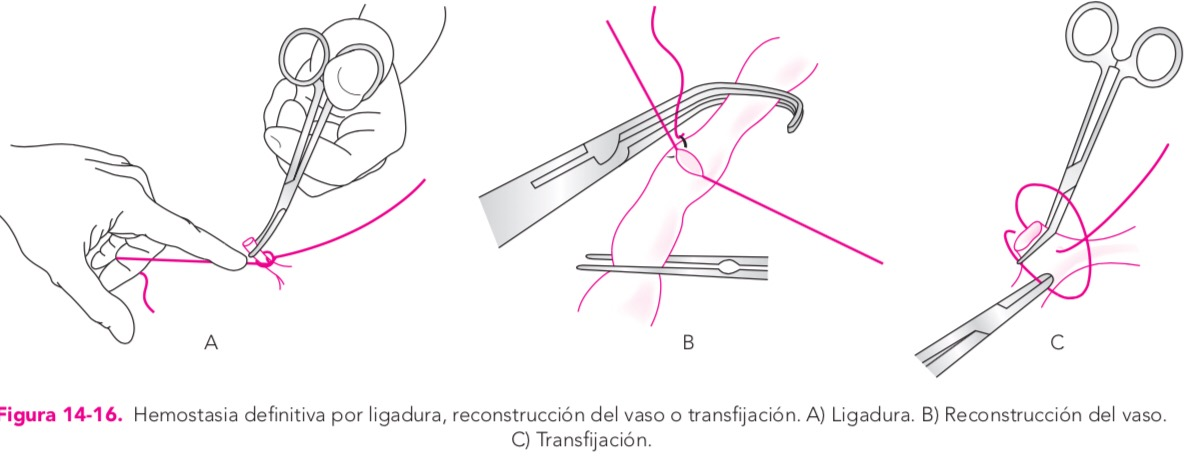 RECONSTRUCCION VASCULAR
Vasos de gran calibre
Restablecer el fujo del vaso
GRAPAS METALICAS
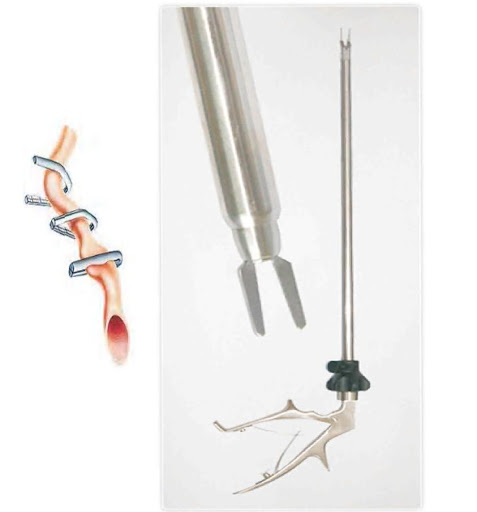 Utilizadas en videolaparoscopia
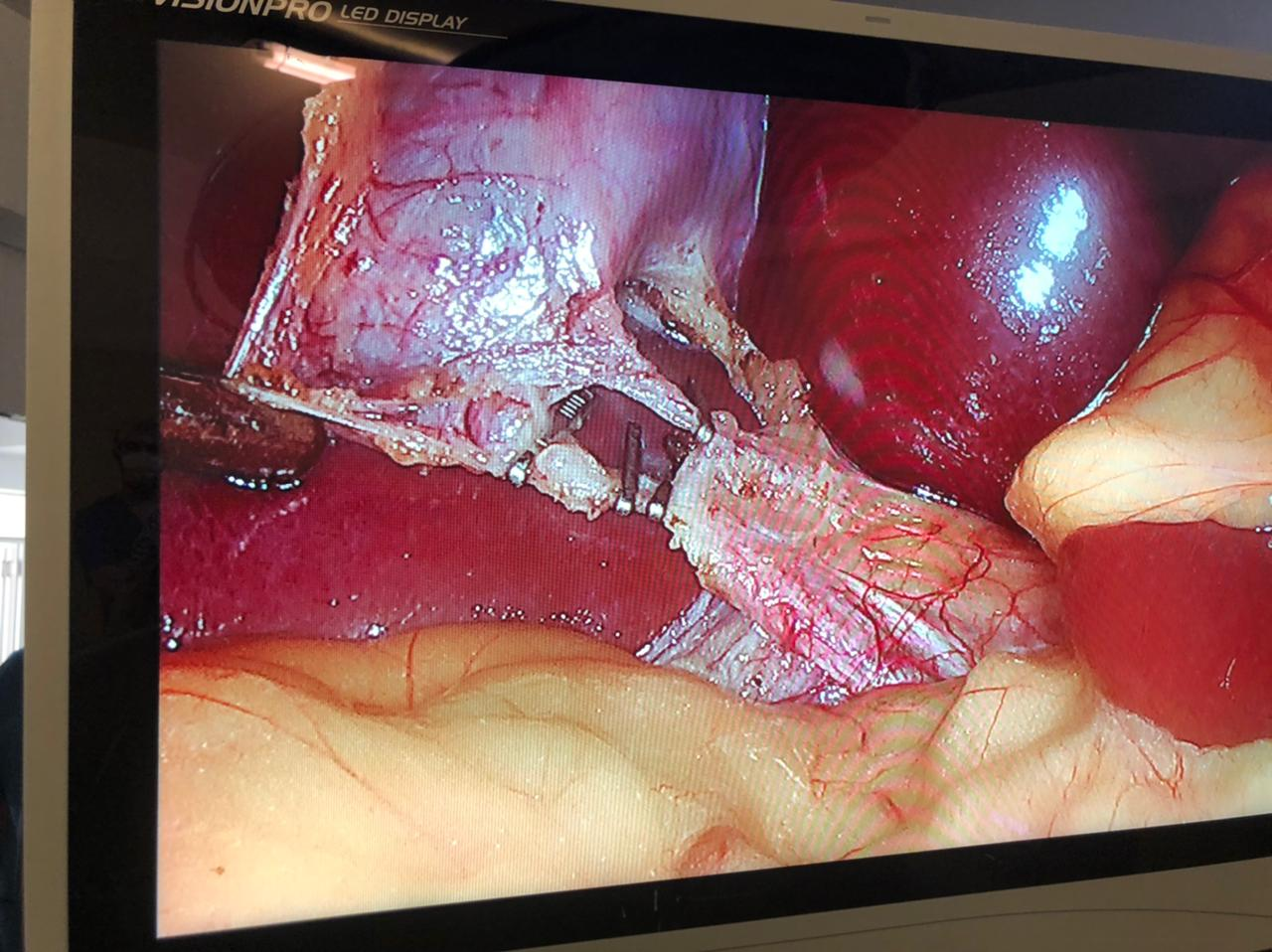 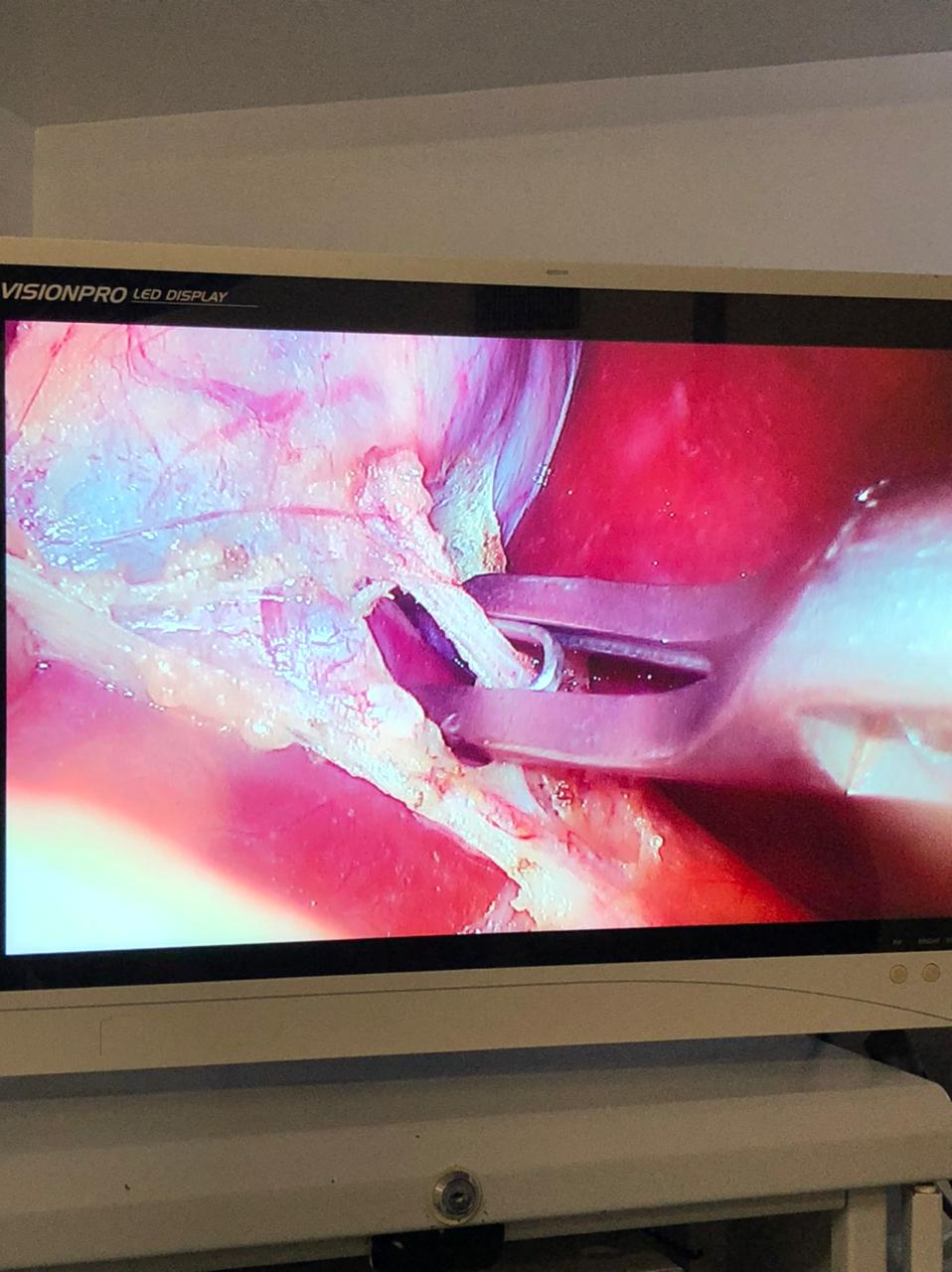 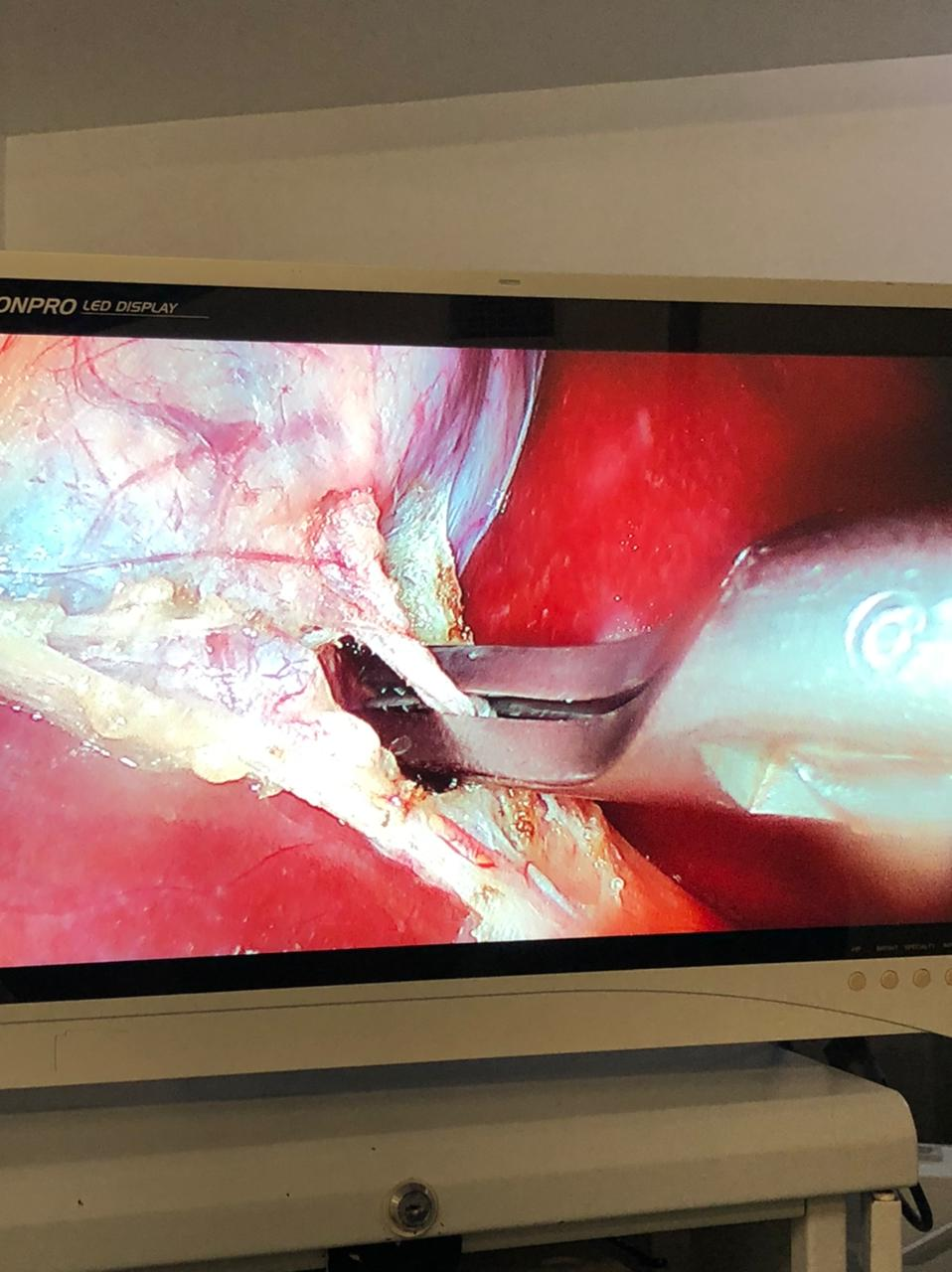 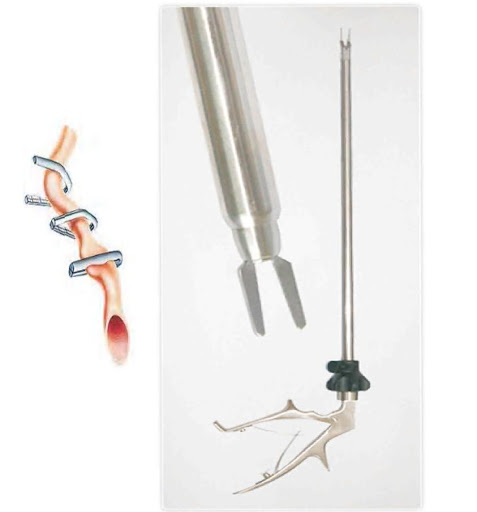 SEPARACION Y EXPOSICION
Separación
Exposición de los elementos
Manual o activa
Puede ser
Autoestáticos
SEPARADORES MANUALES
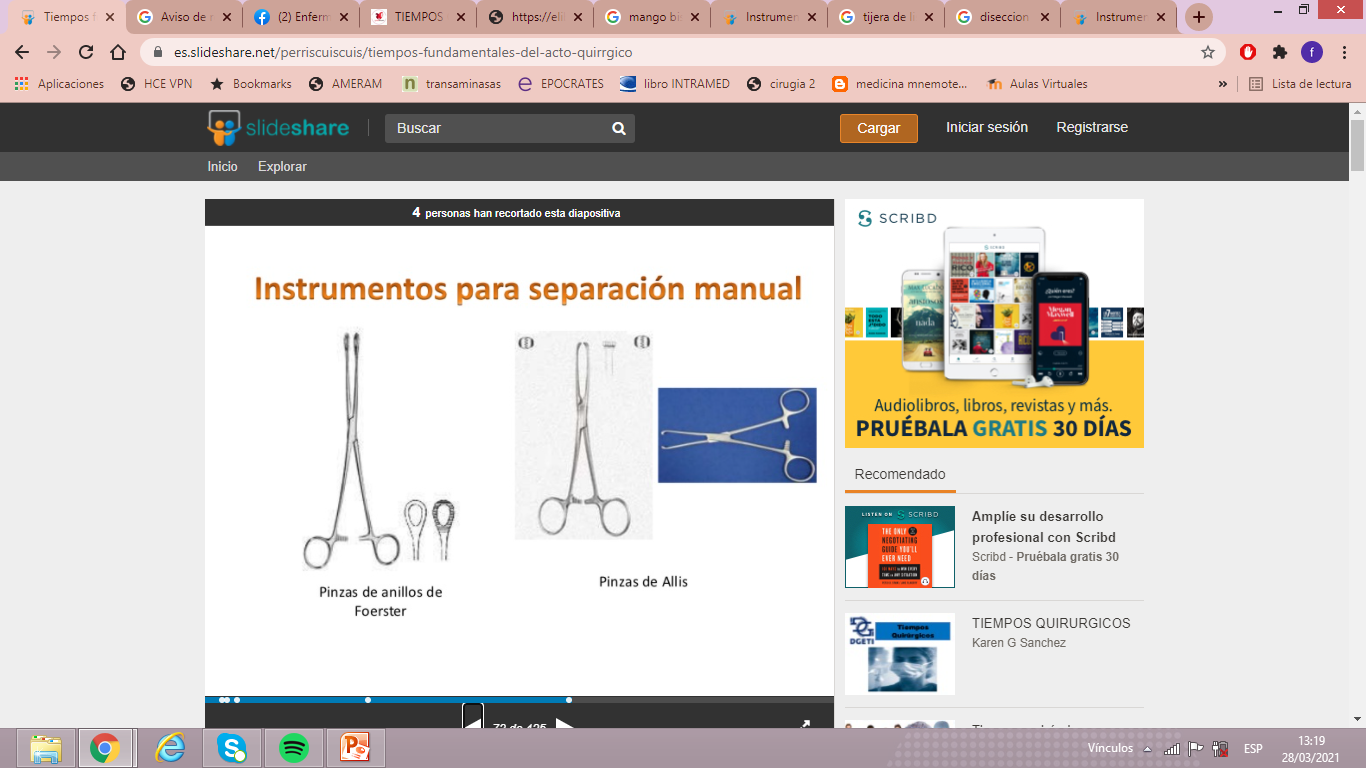 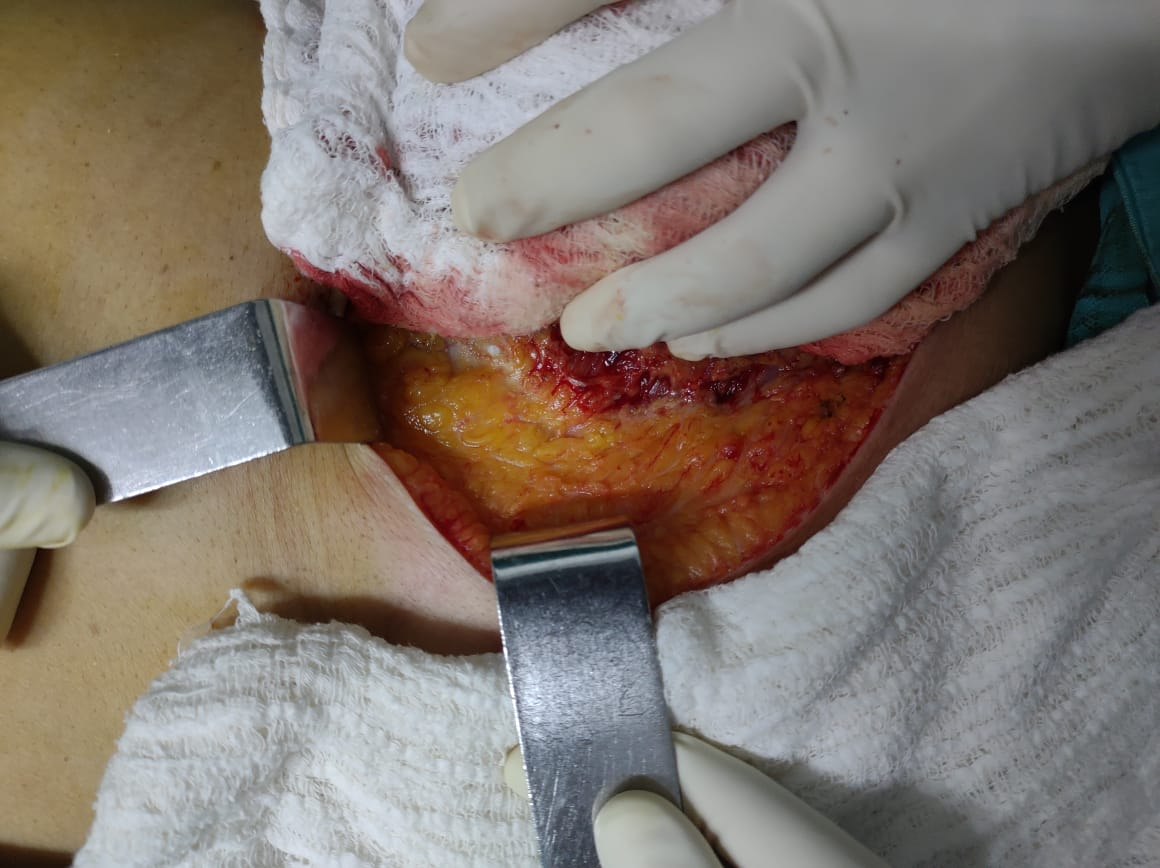 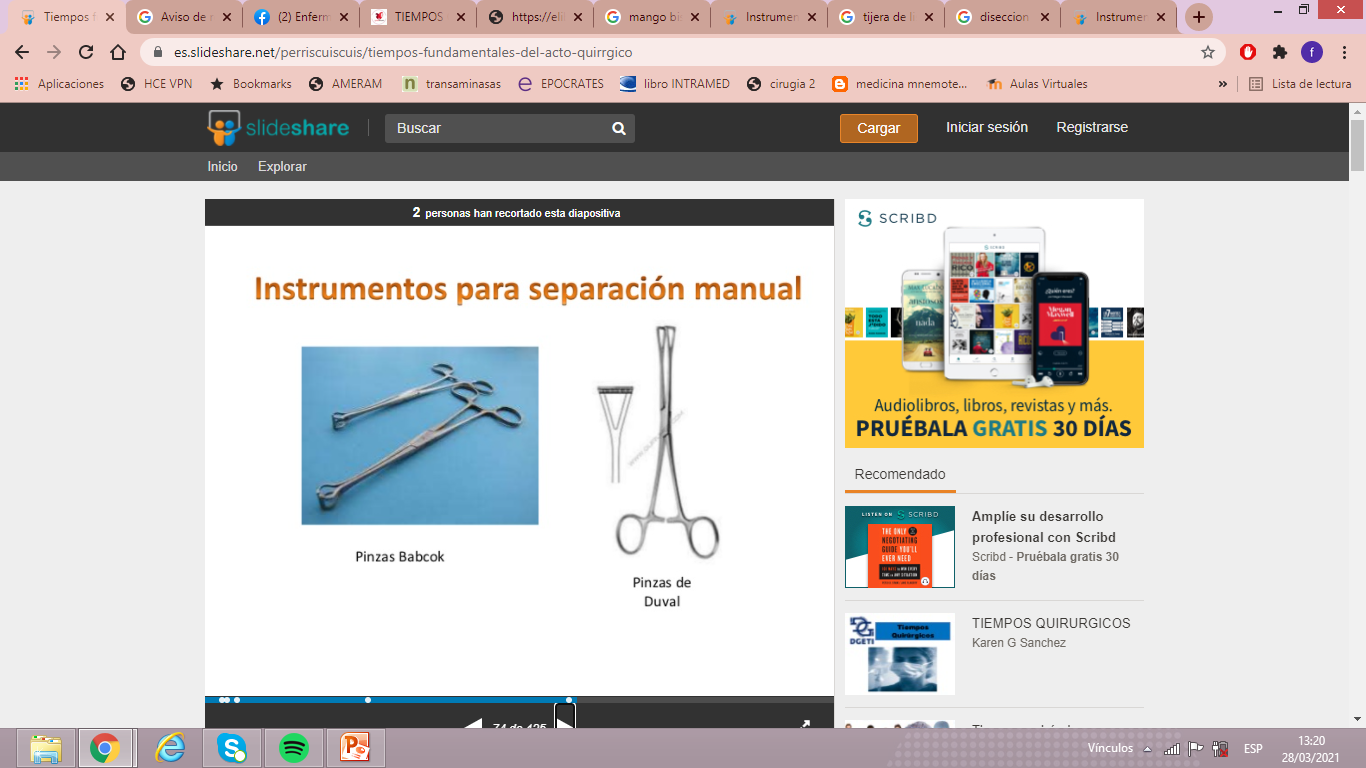 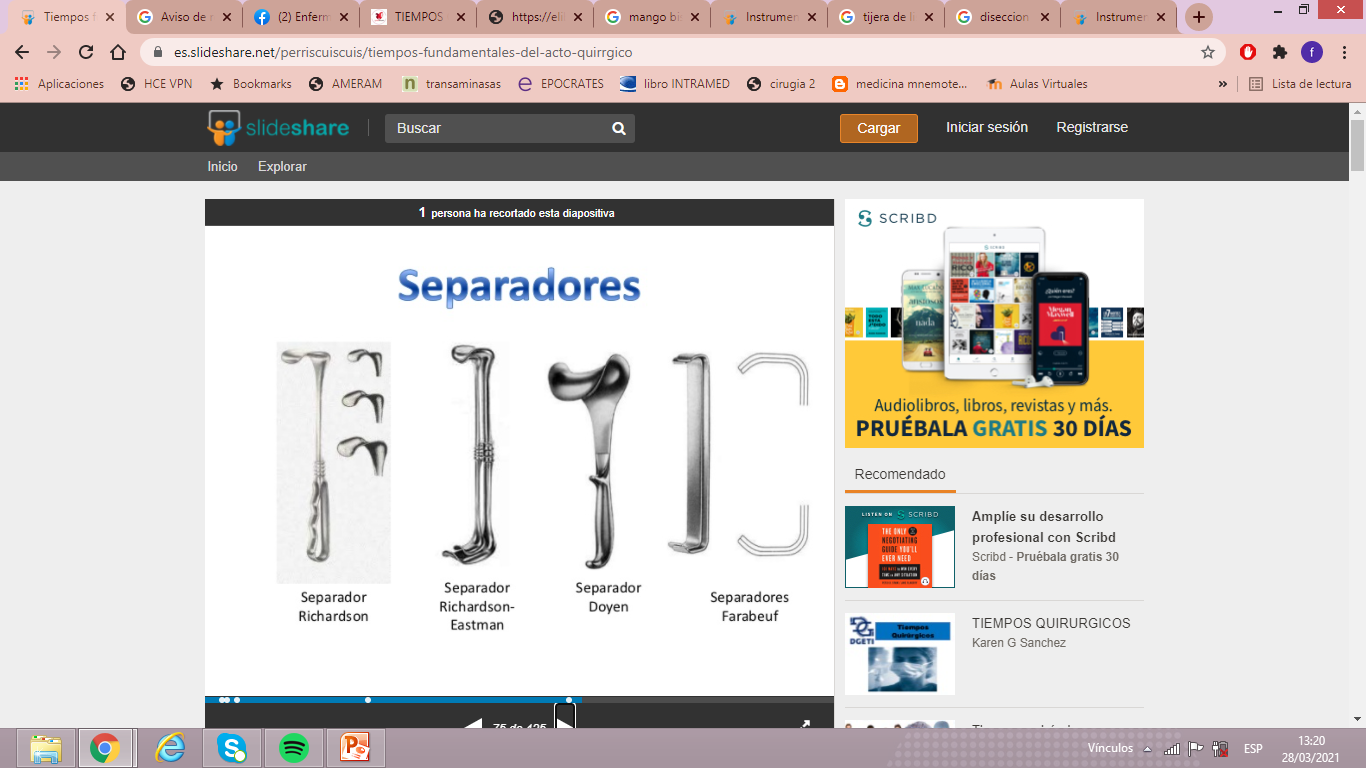 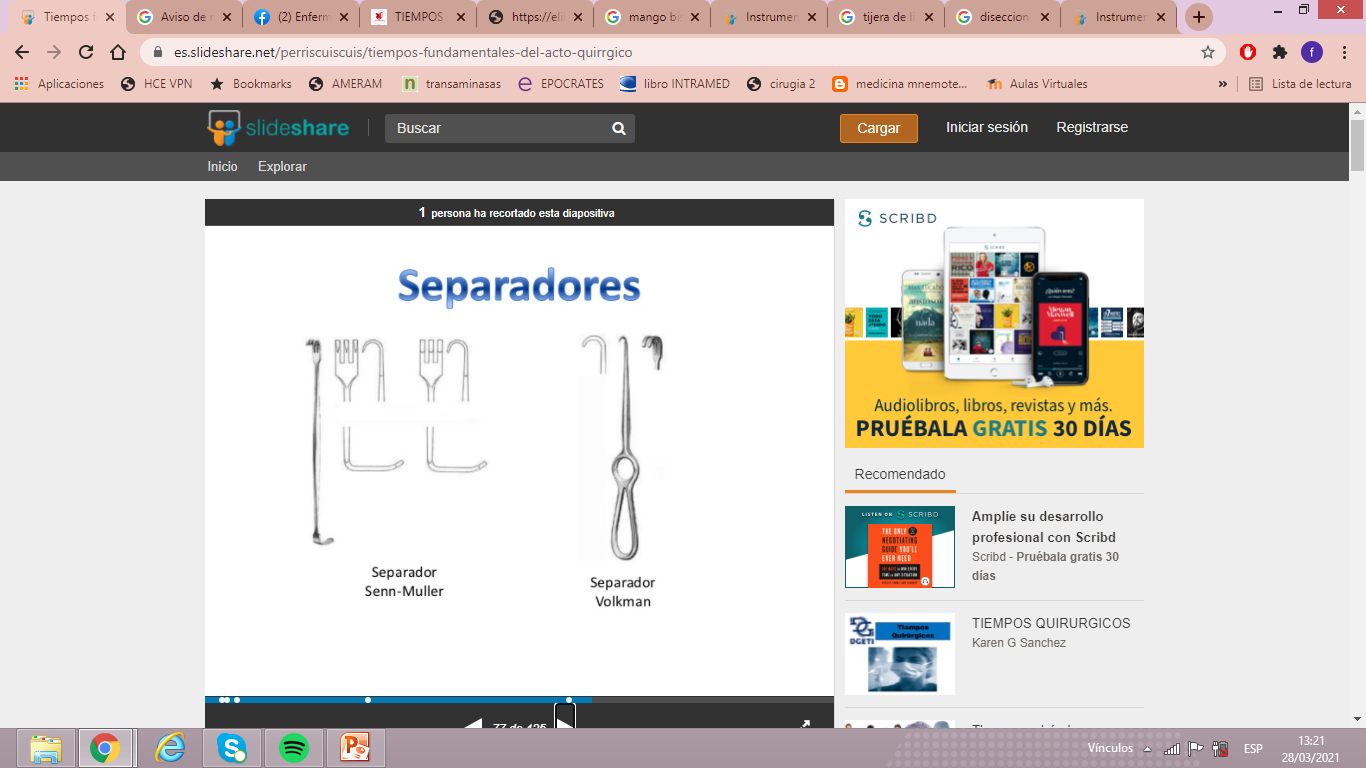 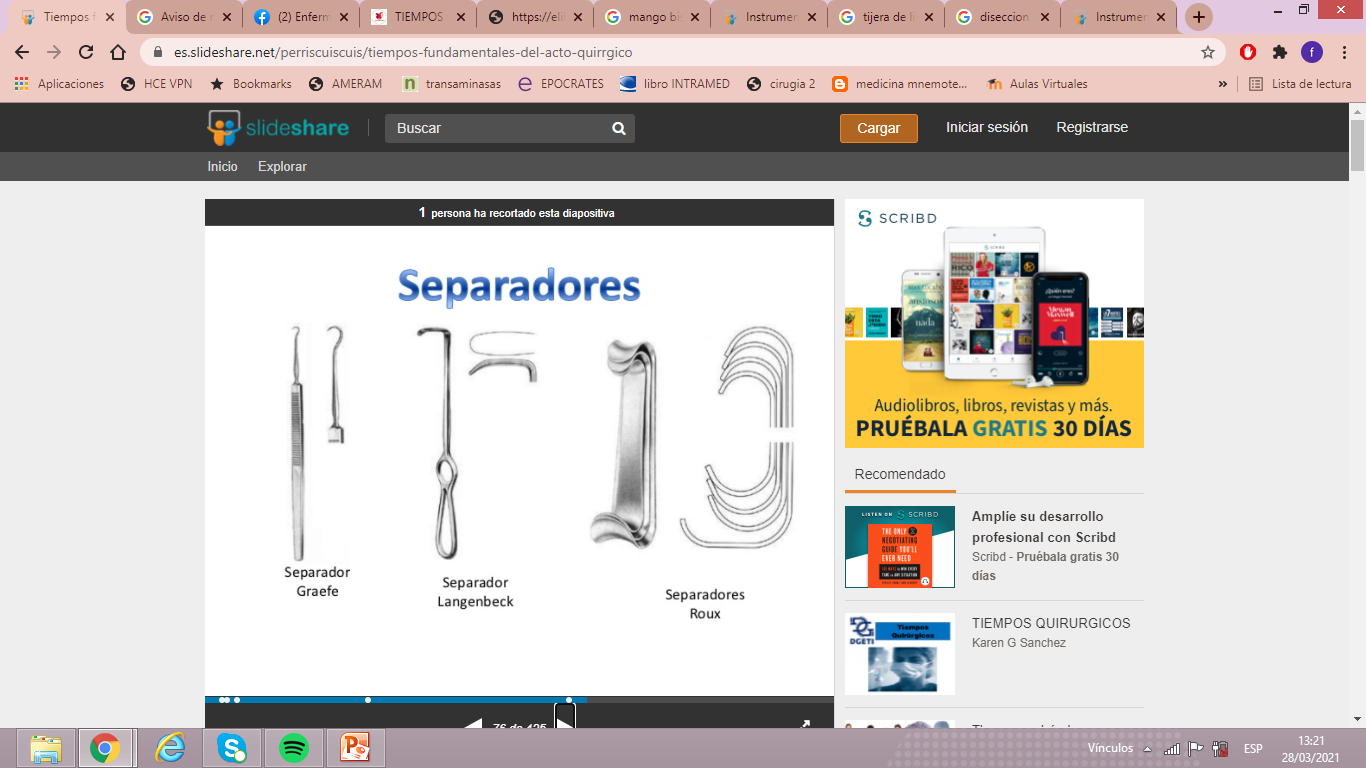 SEPARADORES AUTOESTATICOS
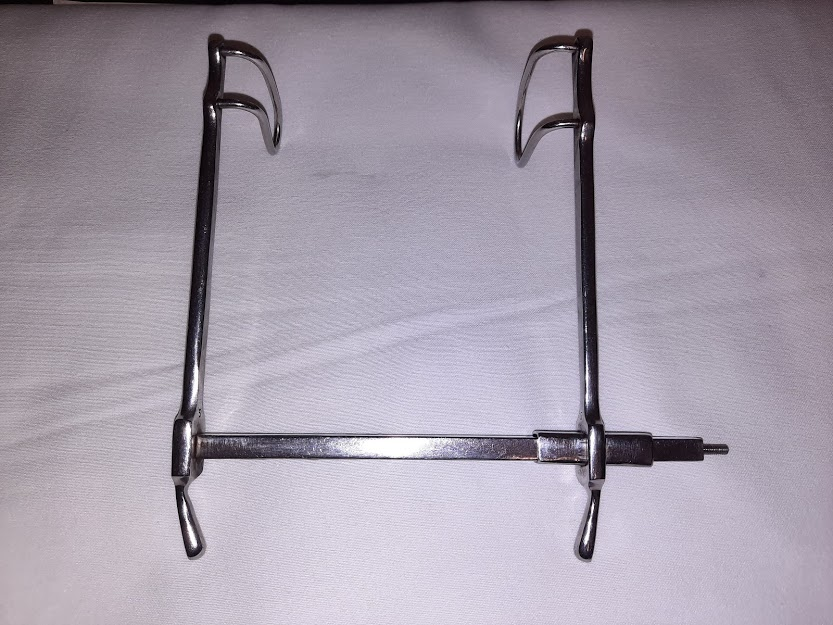 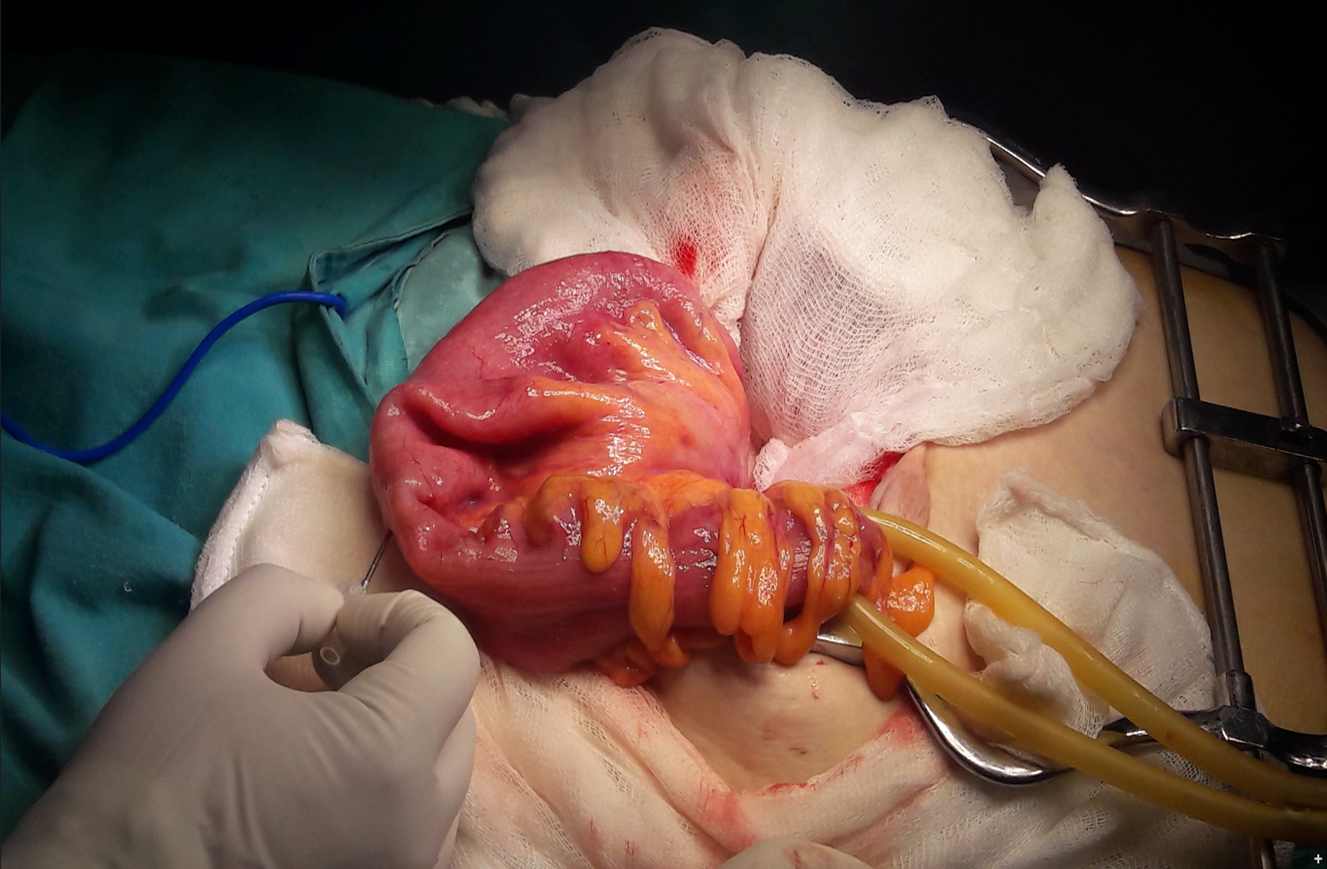 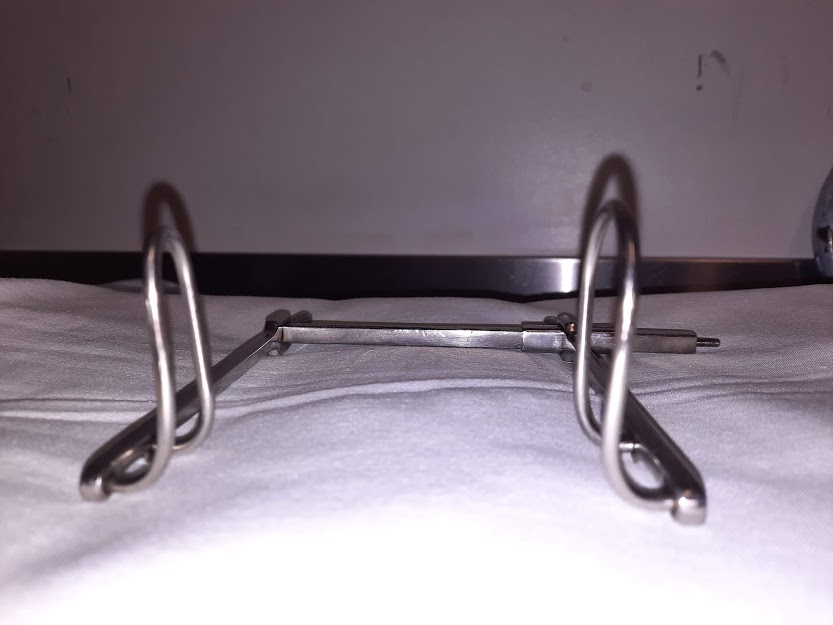 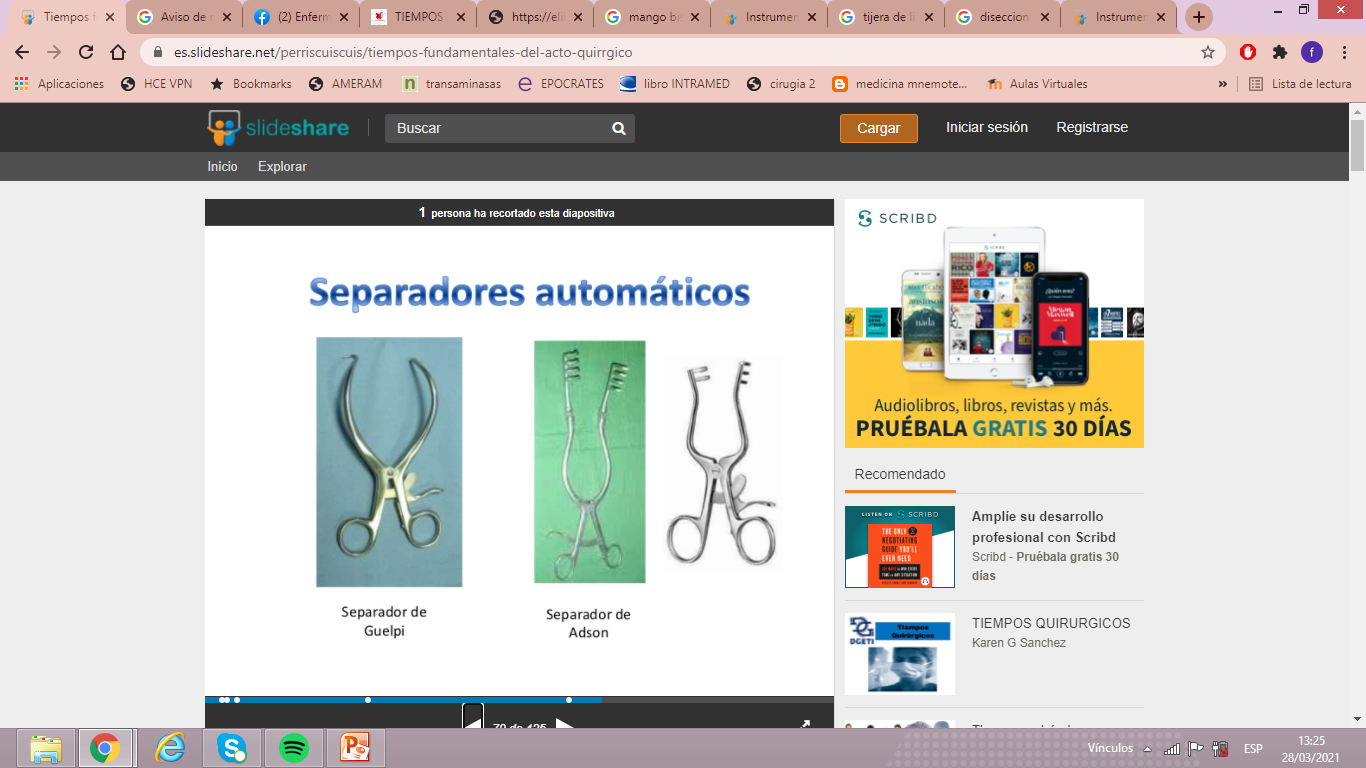 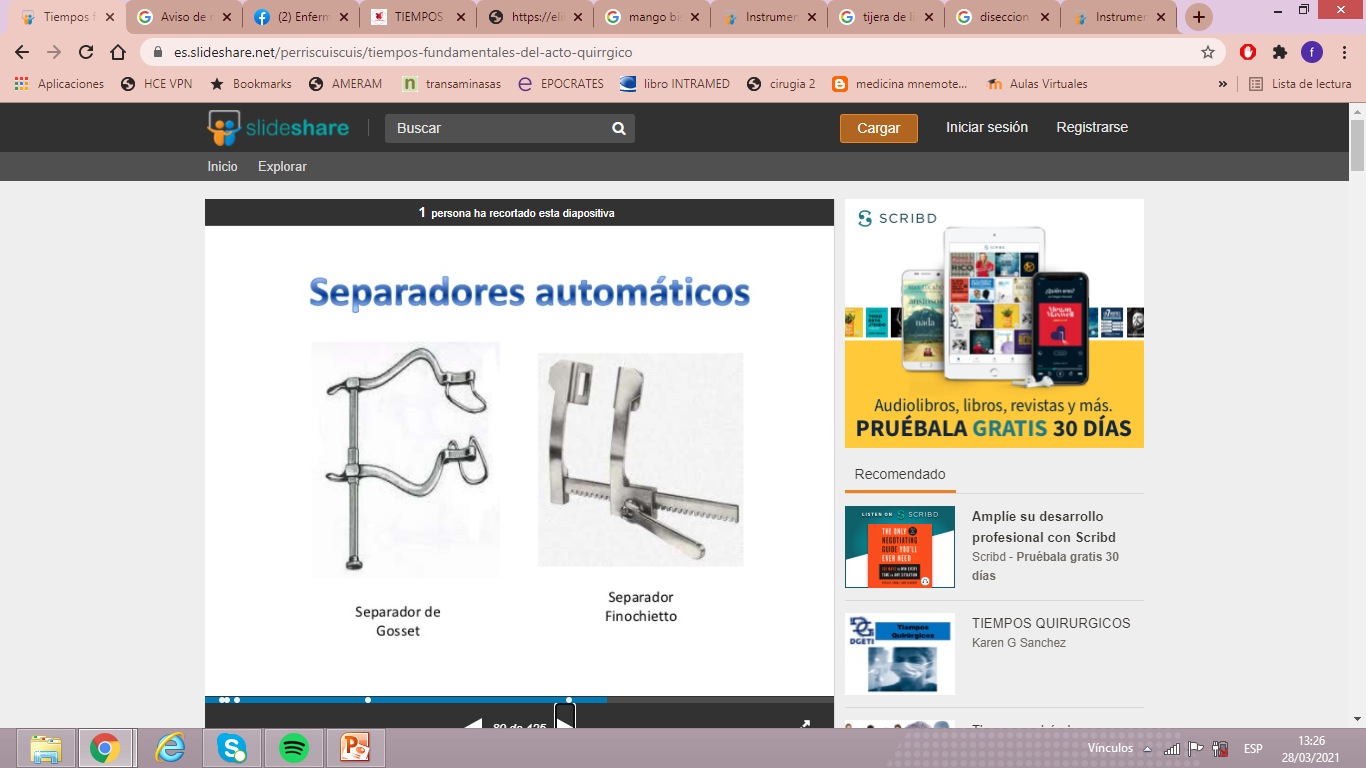 DISECCION
Maniobras para dividir o separar  los elementos anatómicos
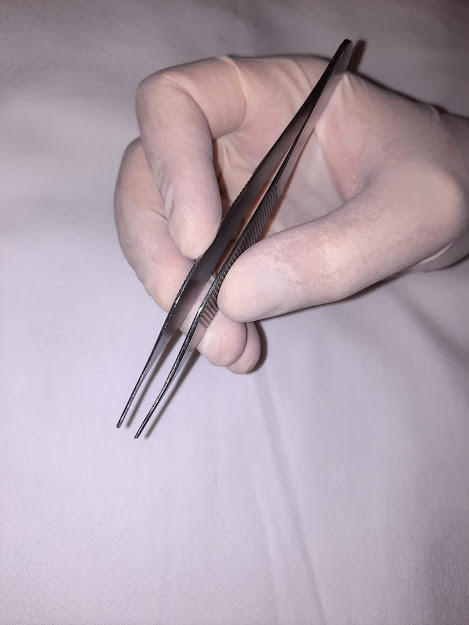 Disección quirúrgica
ROMA
Instrumentos  romos
Tejido conjuntivo laxo
CORTANTE
Instrumentos filosos
Tejido resistente
El cirujano debe mantener los tejidos fijados
Mano izquierda
Piel y aponeurosis
Pinza con dientes
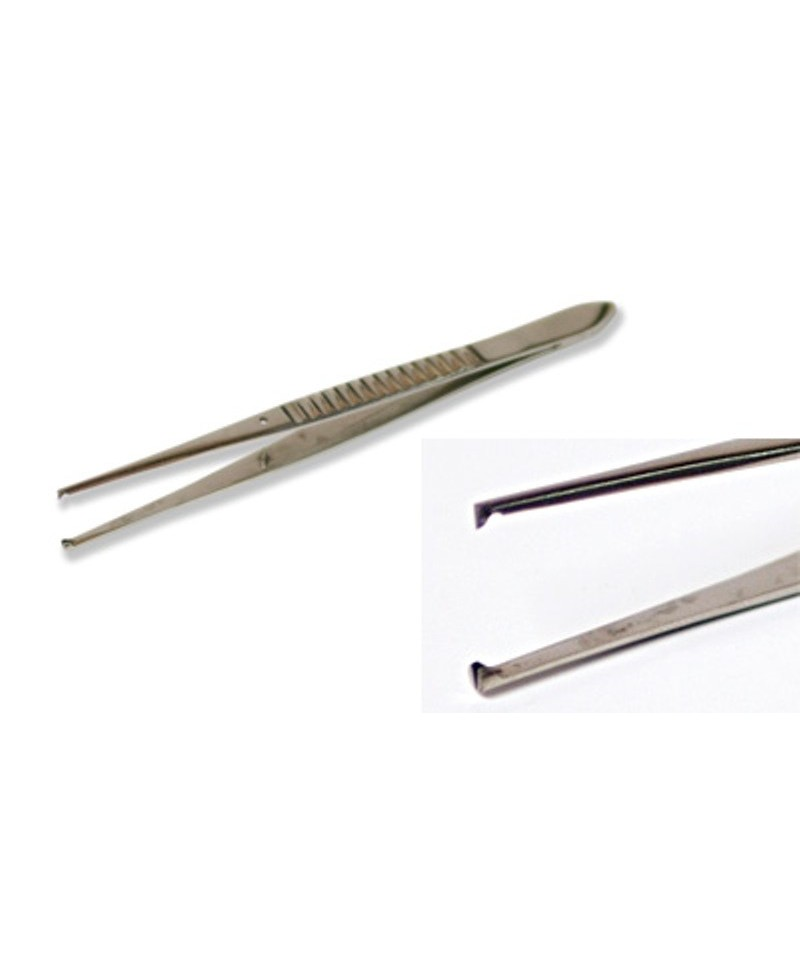 Pinza sin dientes
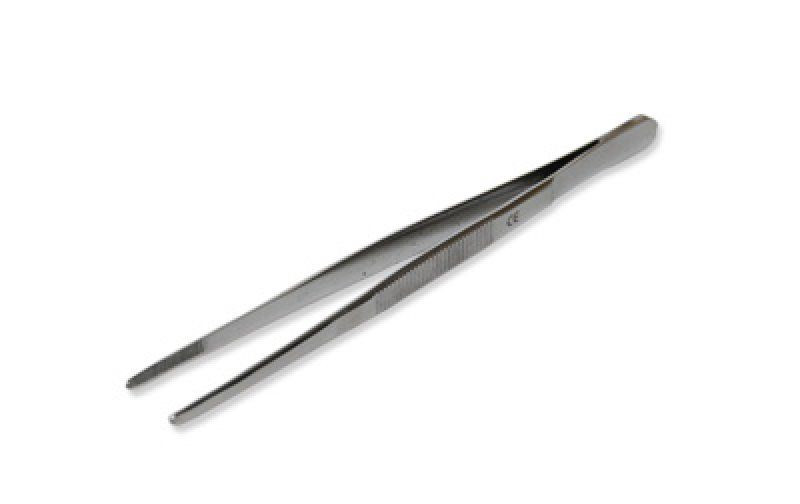 Estructuras delicadas
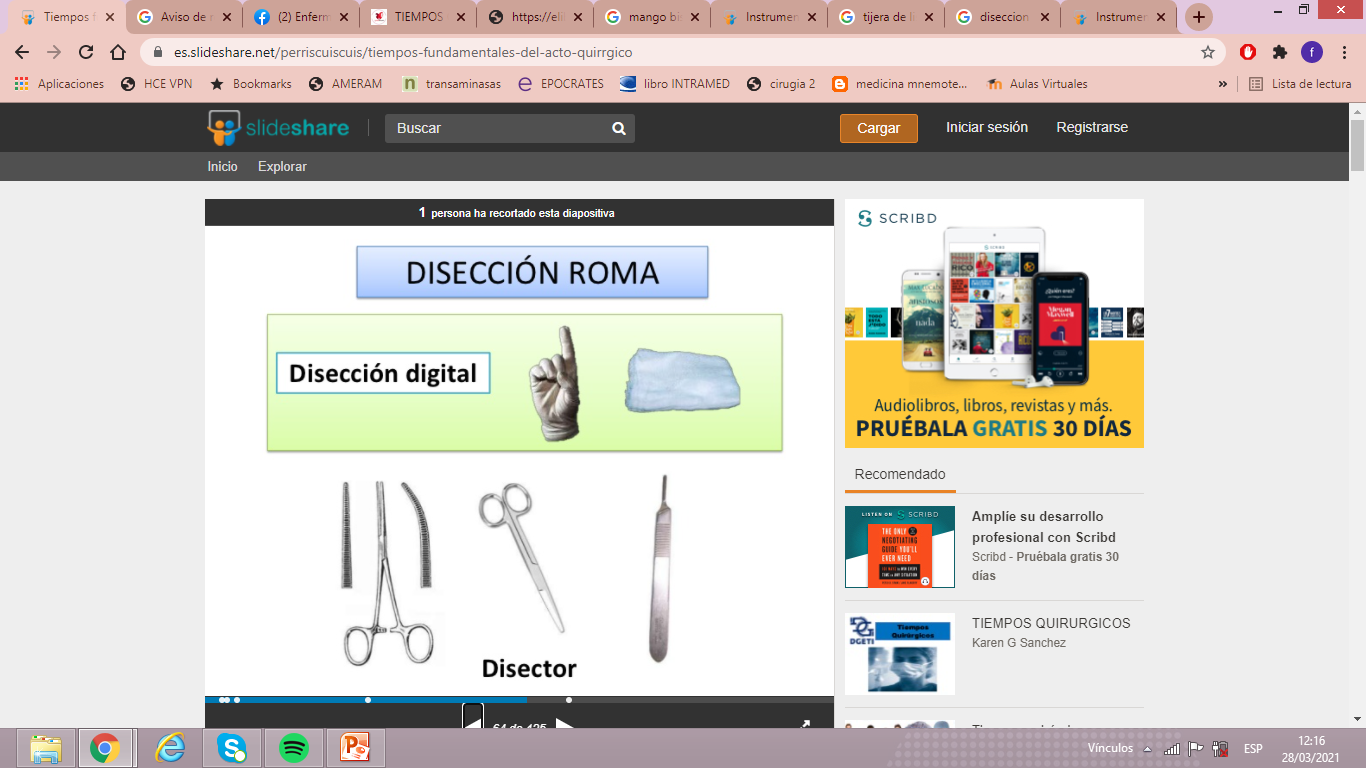 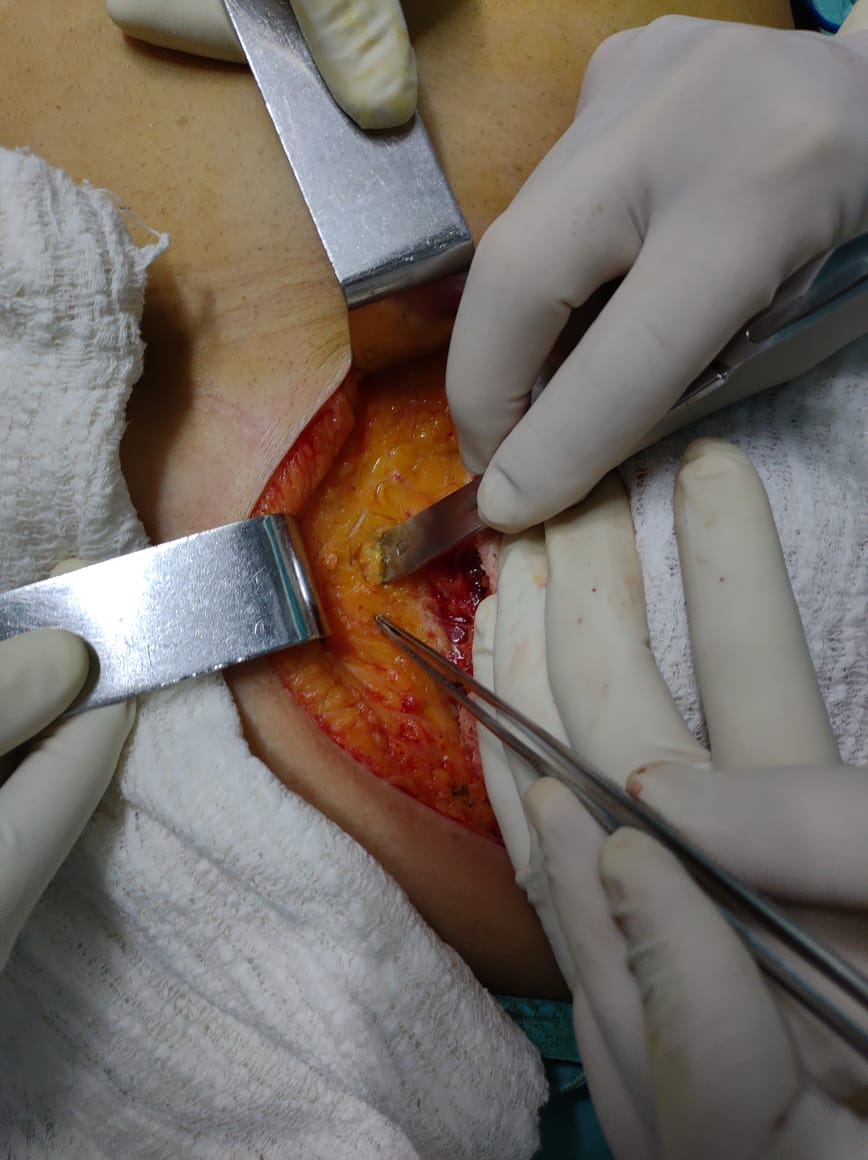 DISECCION ROMA
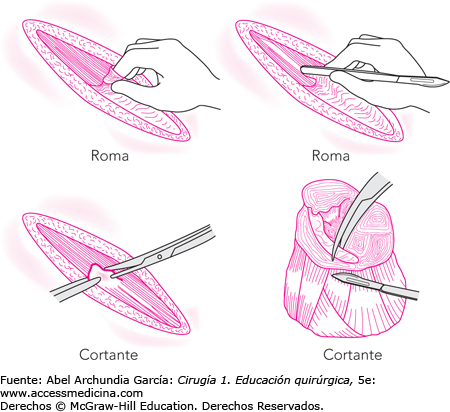 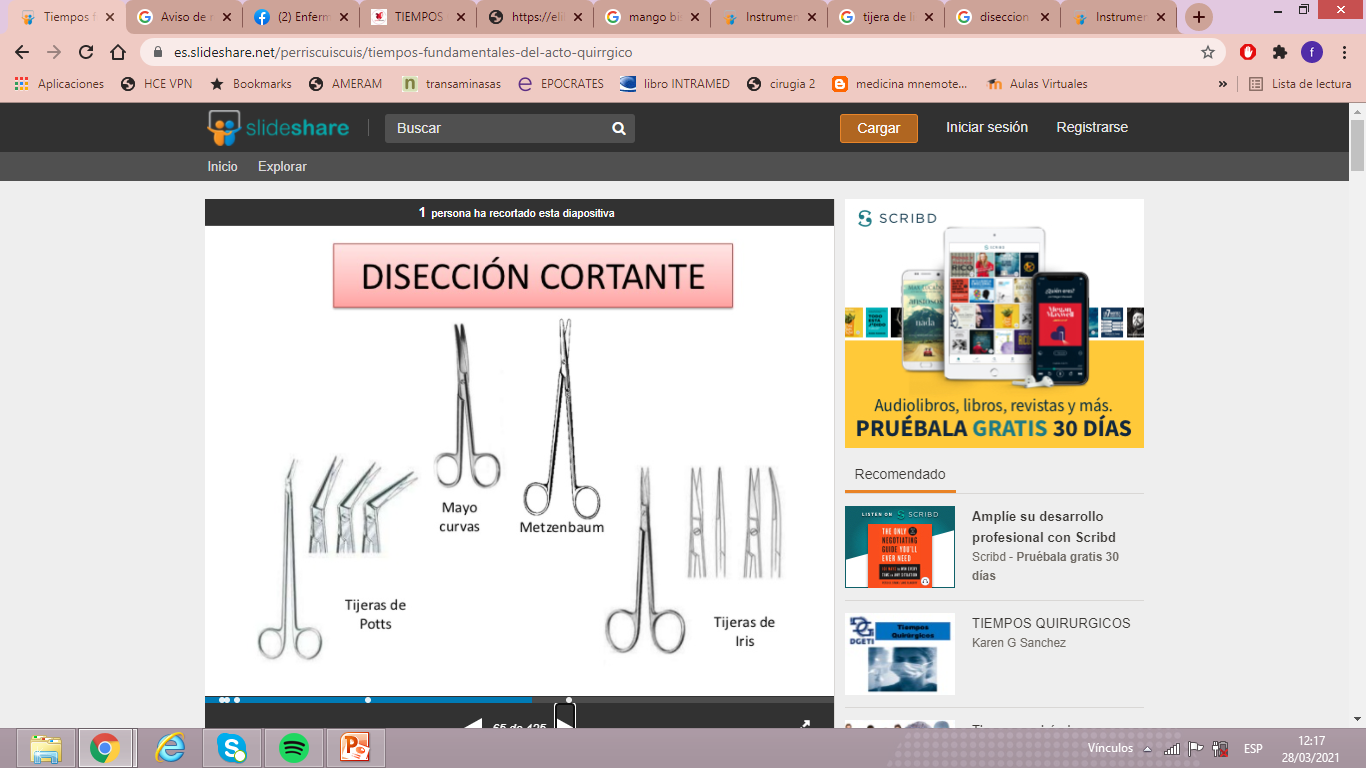 DISECCION CORTANTE
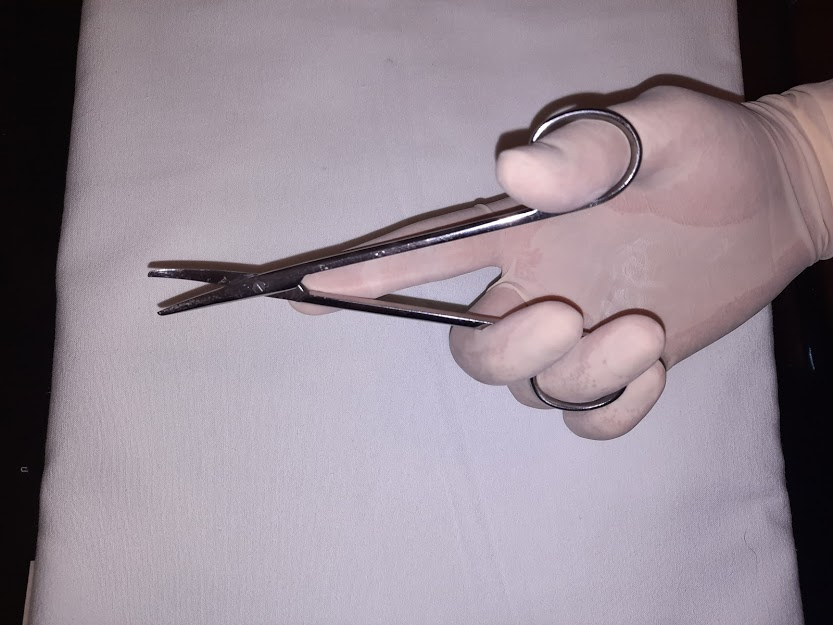 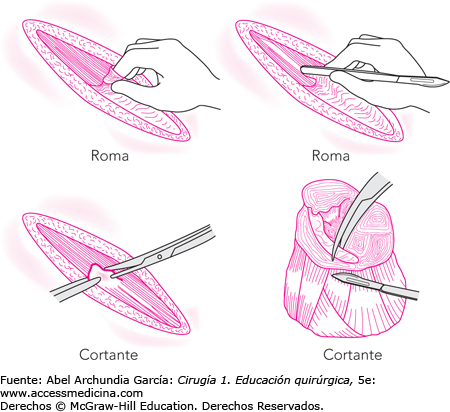 SINTESIS
Aproximación de los tejidos con el fin de acelerar el proceso de cicatrización
Materiales de sutura
Natural
Origen
Sintético
Absorbible
Ac. Poliglicolico, Poliglactina 910 (vycril)
Comportamiento
Irreabsorbible
Nylon, polipropileno (prolene), 
seda, lino
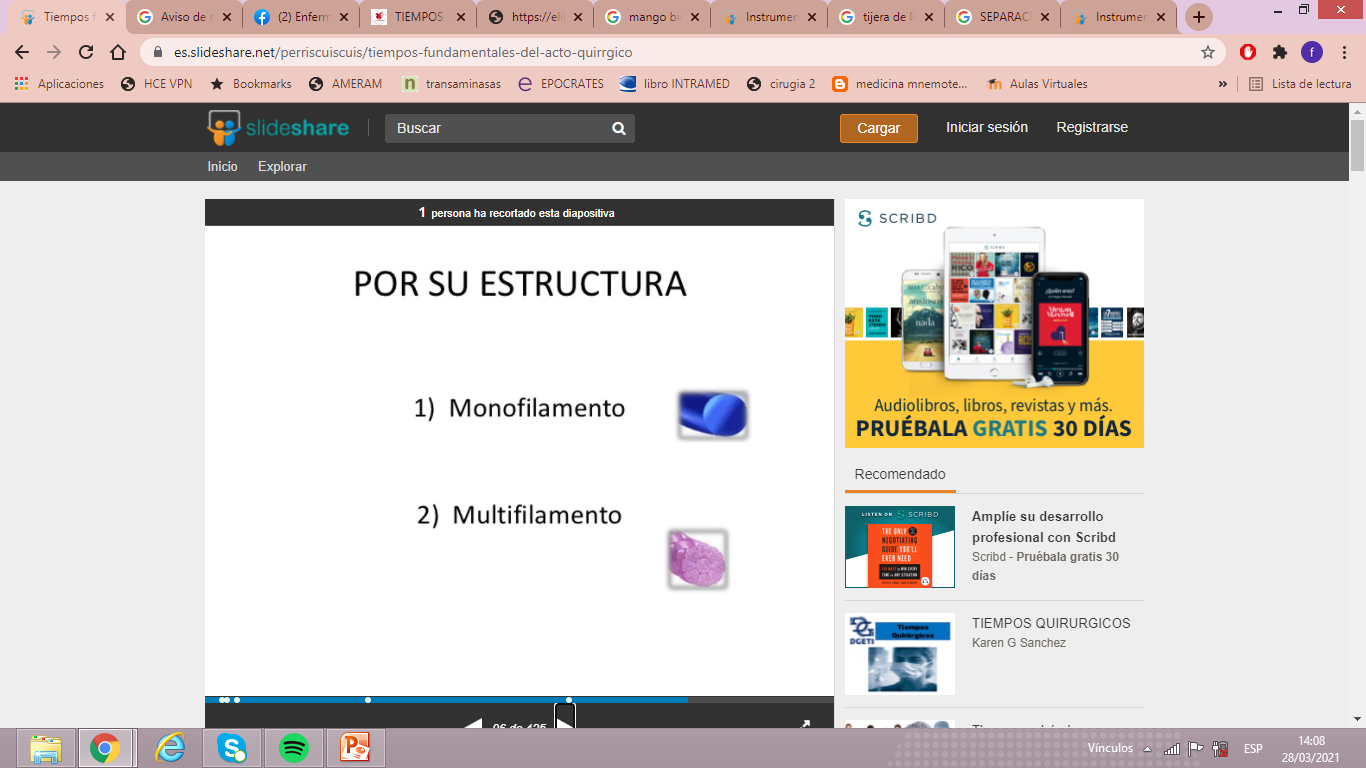 Estructura
Monofilamento
Multifilamento
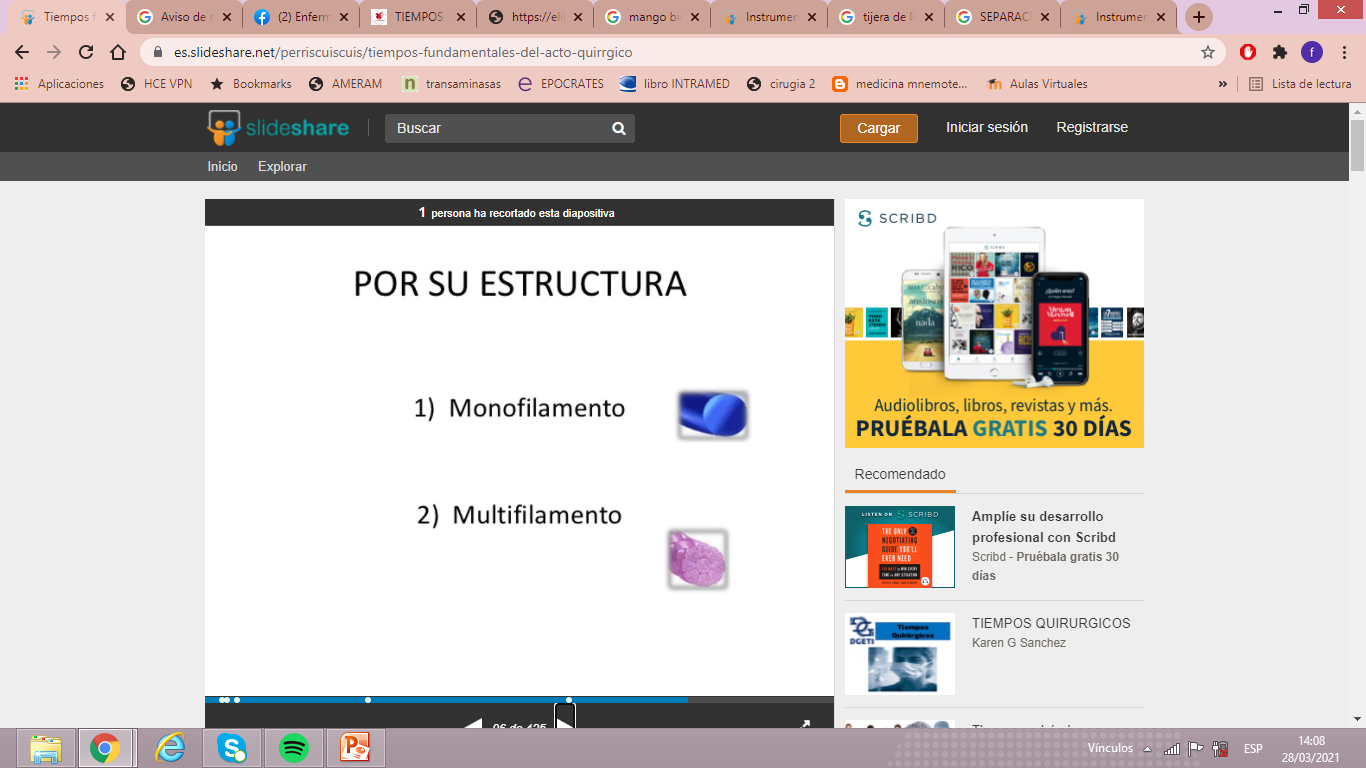 Estéril.
Resistente.
Flexible.
Suave.
Deslizamiento fácil.
Nudo seguro.
Mantener su estructura.
Mínima reacción tisular.
SUTURA IDEAL
Ajugas
Rectas
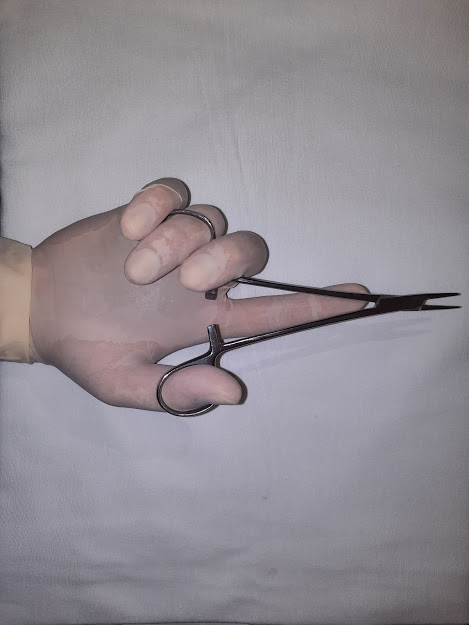 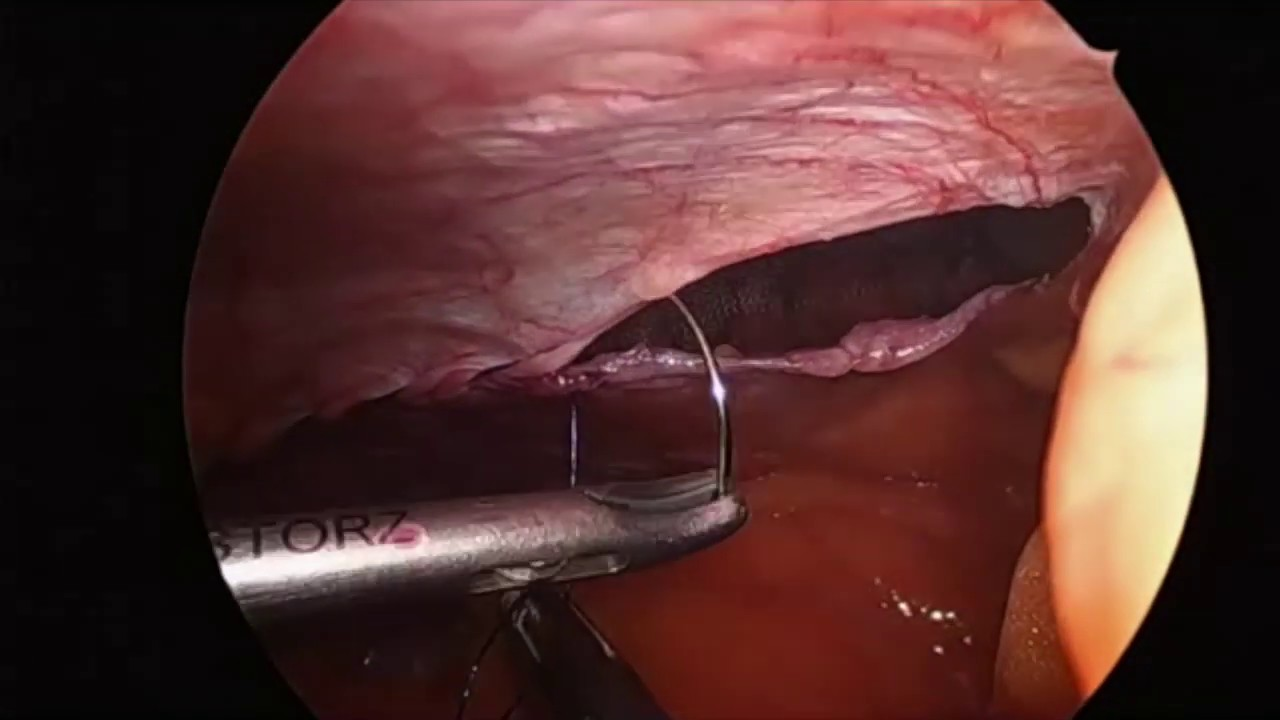 Semicurvas
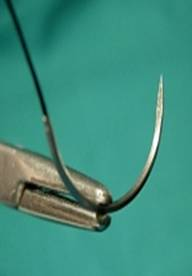 Curvas
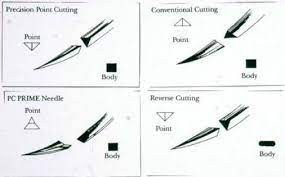 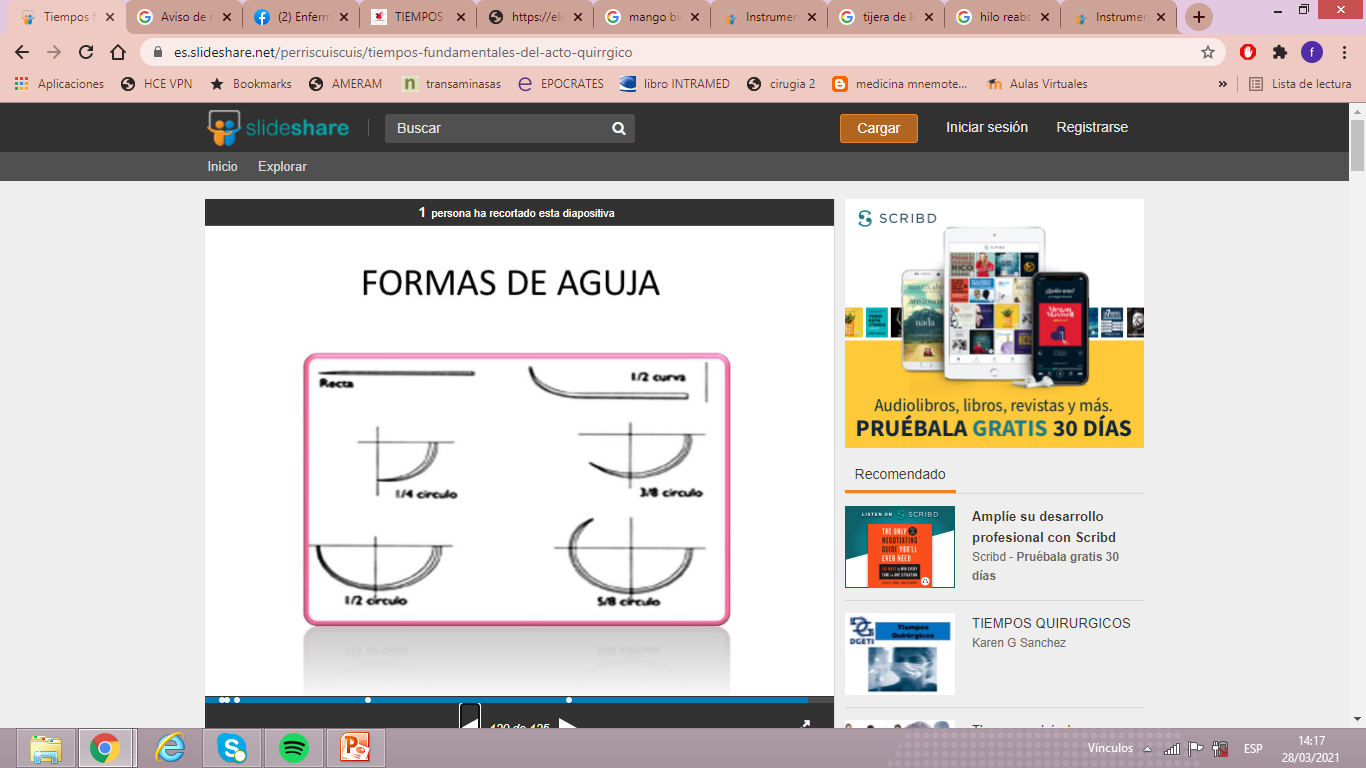 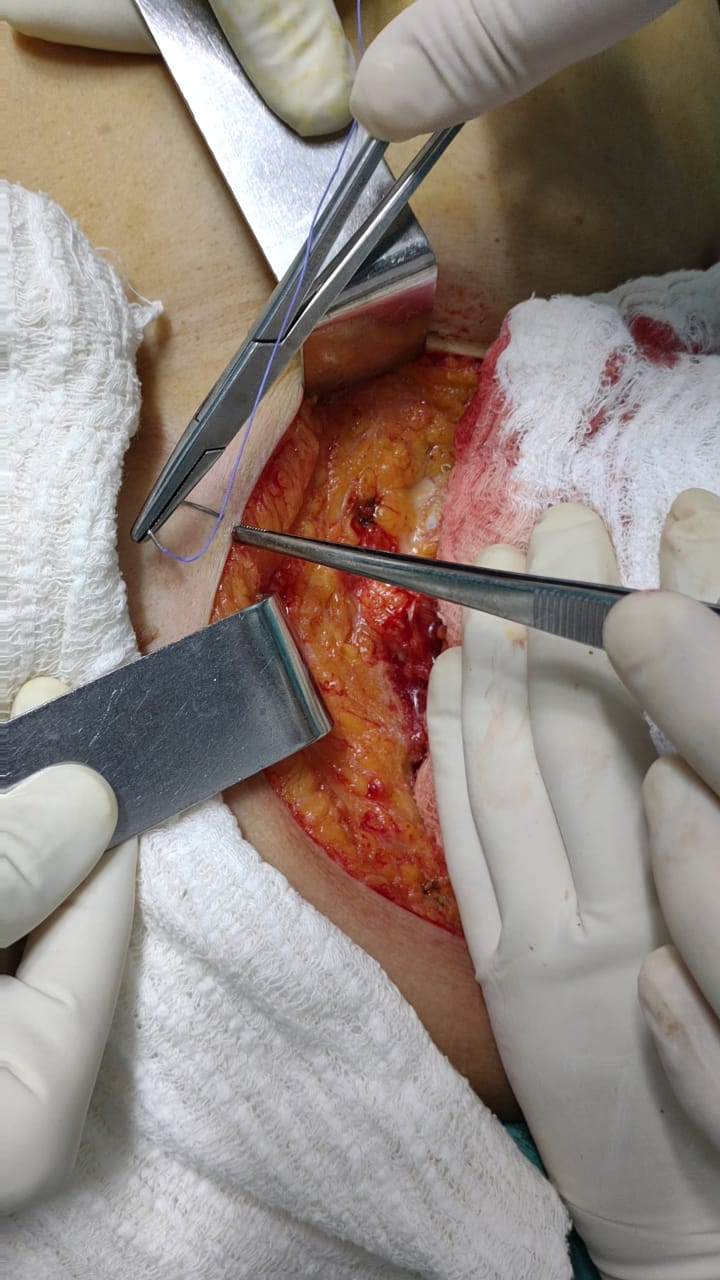 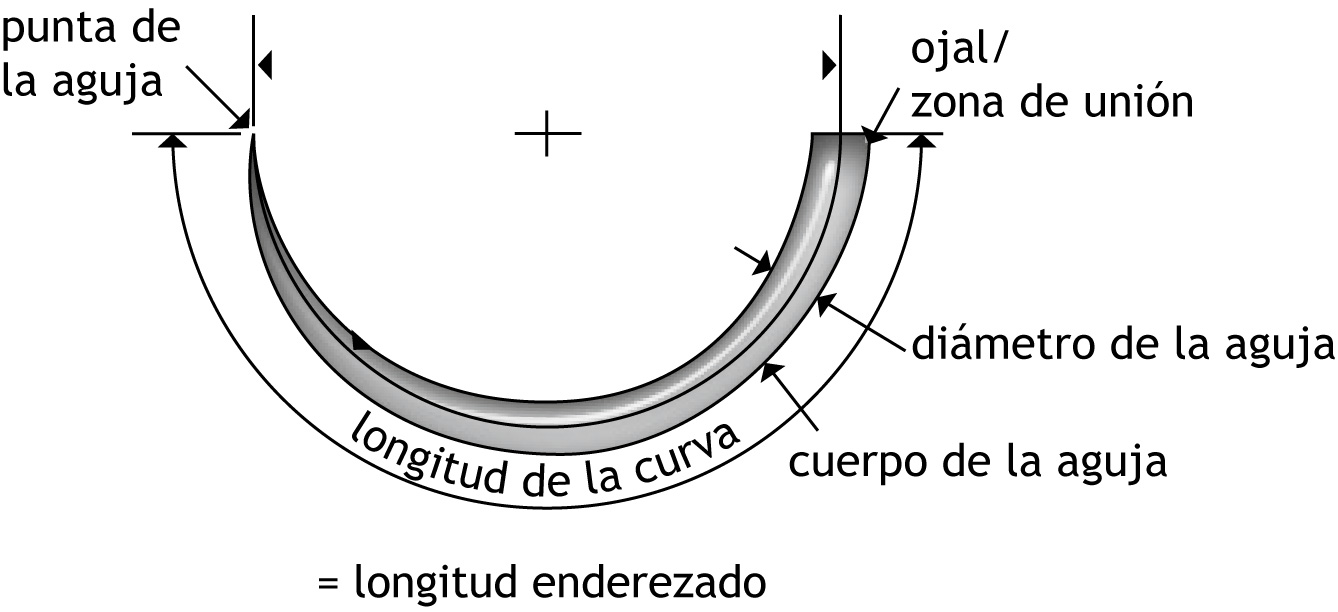 TIPO DE SUTURAS
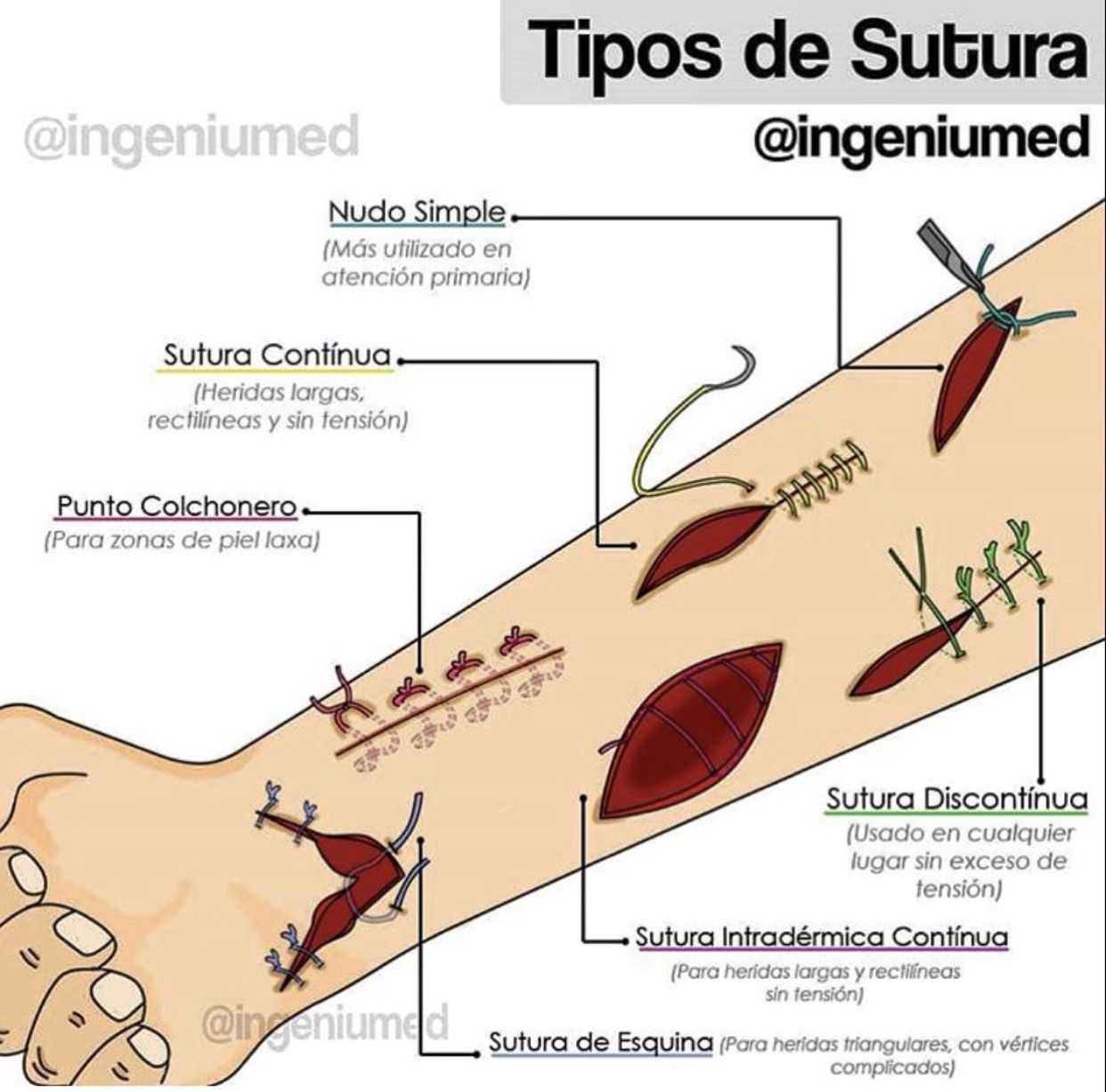 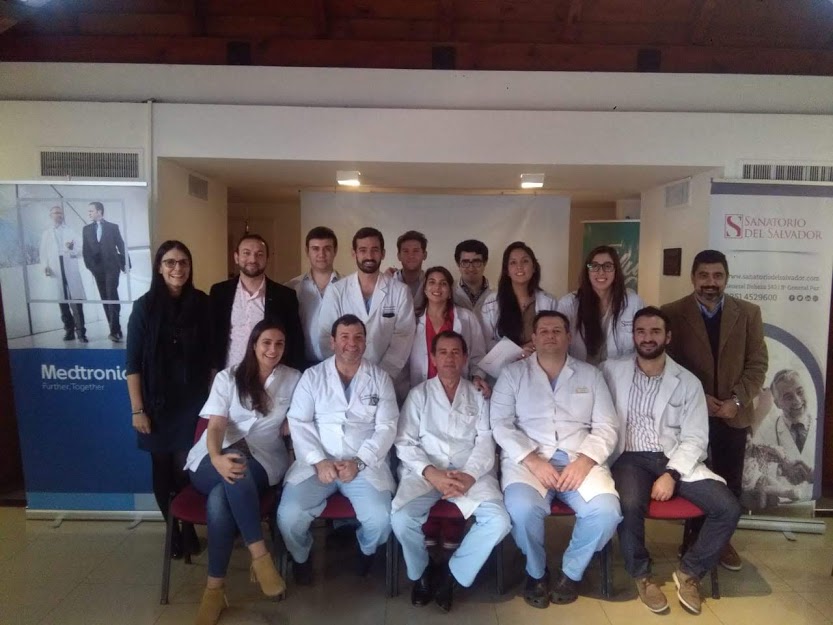 ¡GRACIAS POR SU ATENCION!